Chemical searches 
In PATENTSCOPE
Virtual
September 
2020
Sandrine Ammann
Marketing & Communications Officer
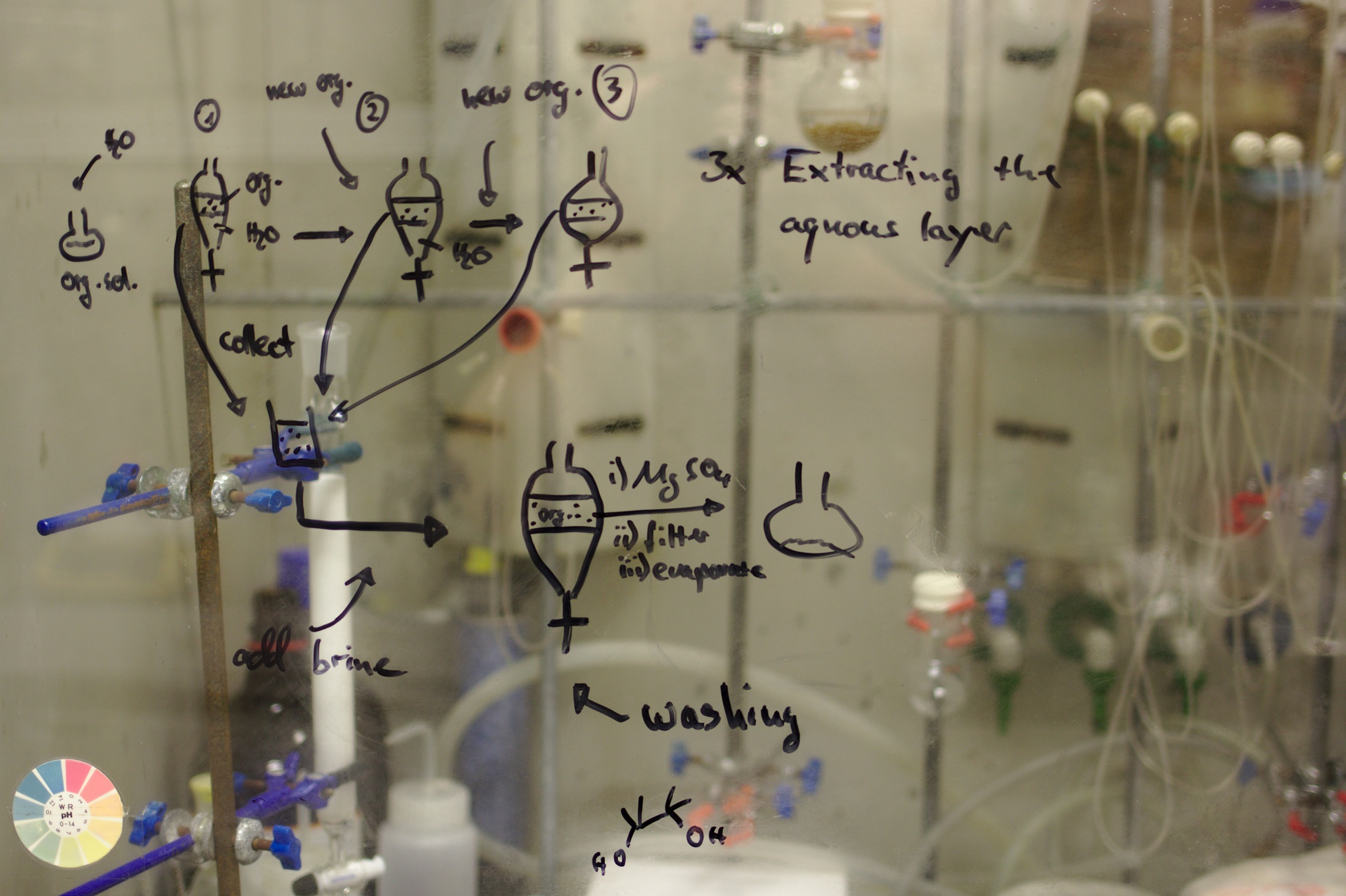 Click this button if you can hear my voice and see my screen
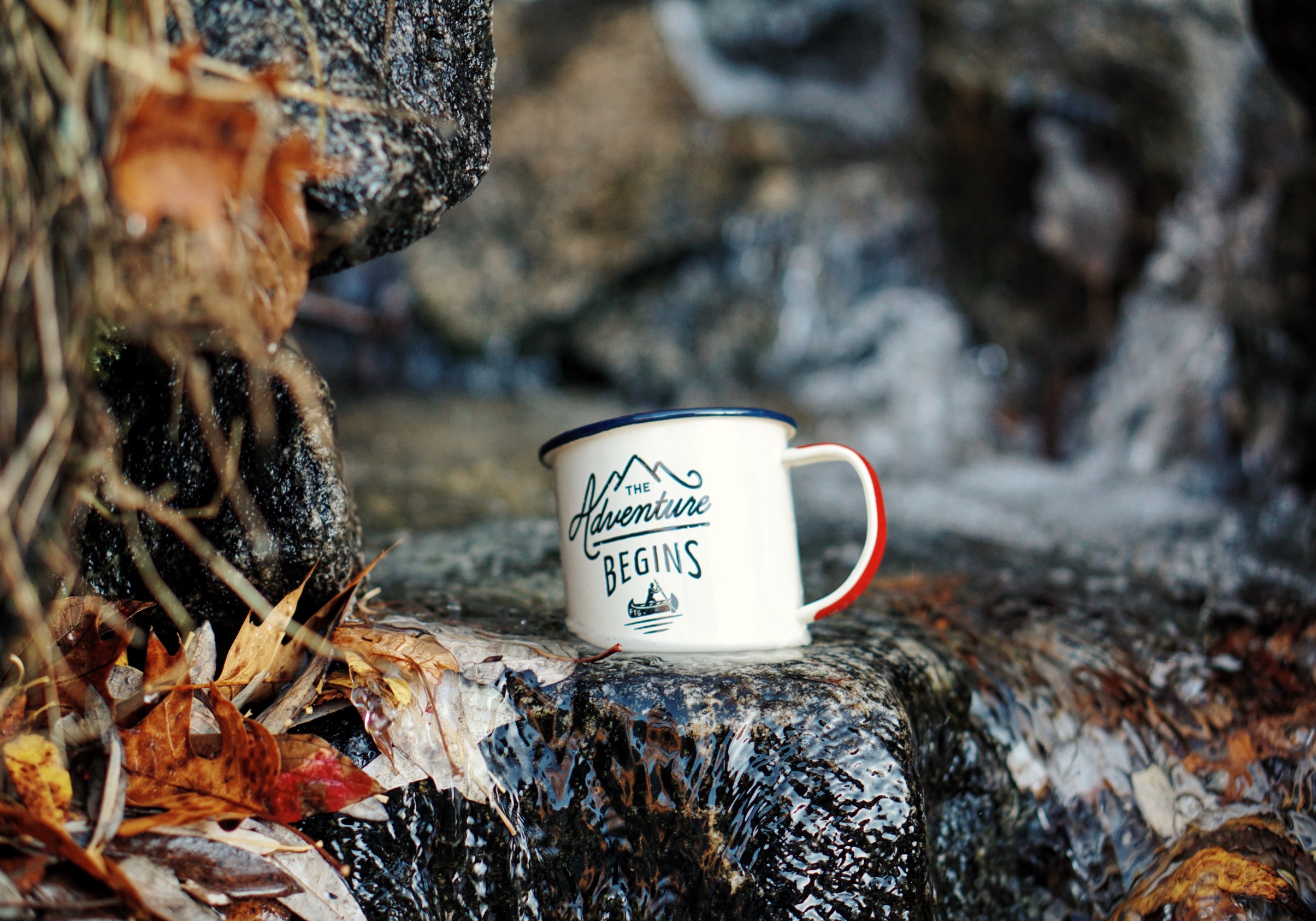 Questions/concerns
patentscope@wipo.int
Search: aspirin in Japanese patents
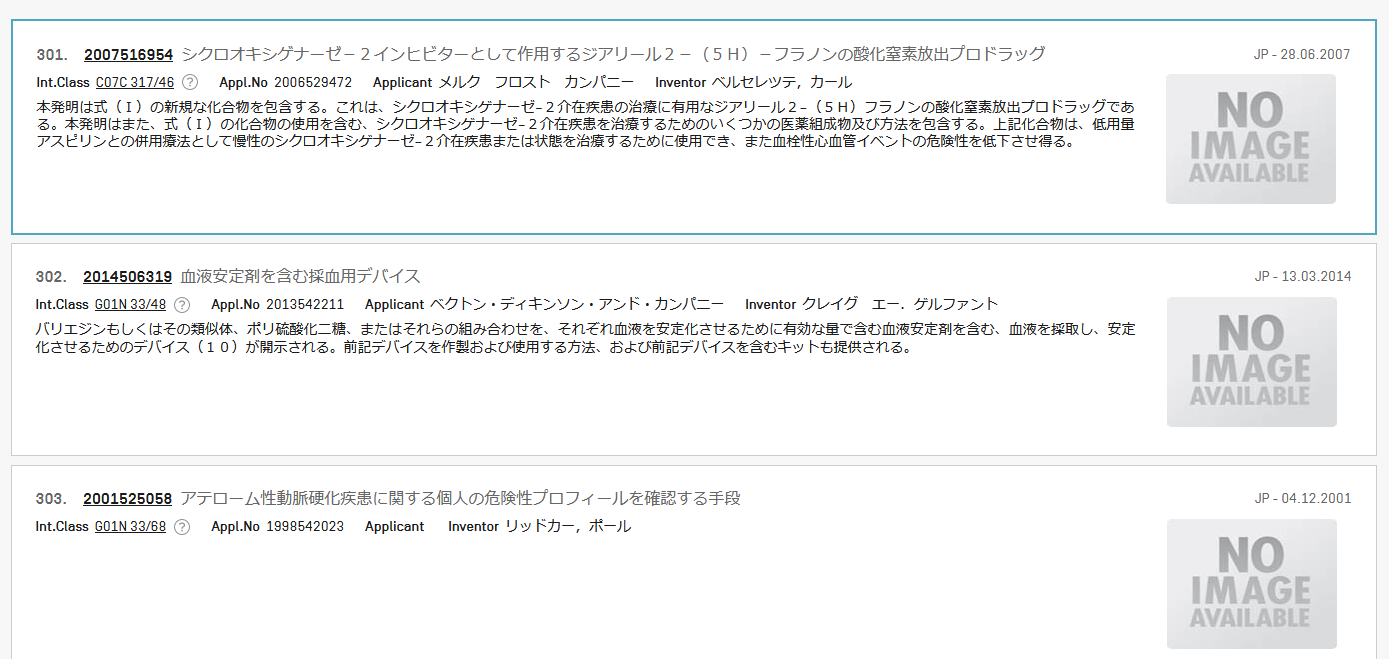 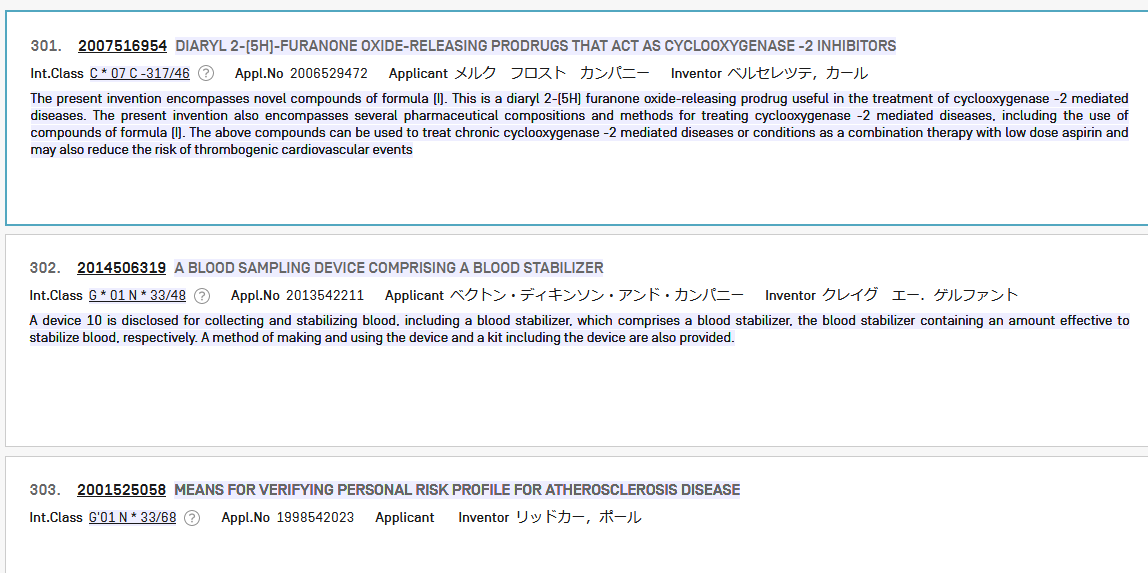 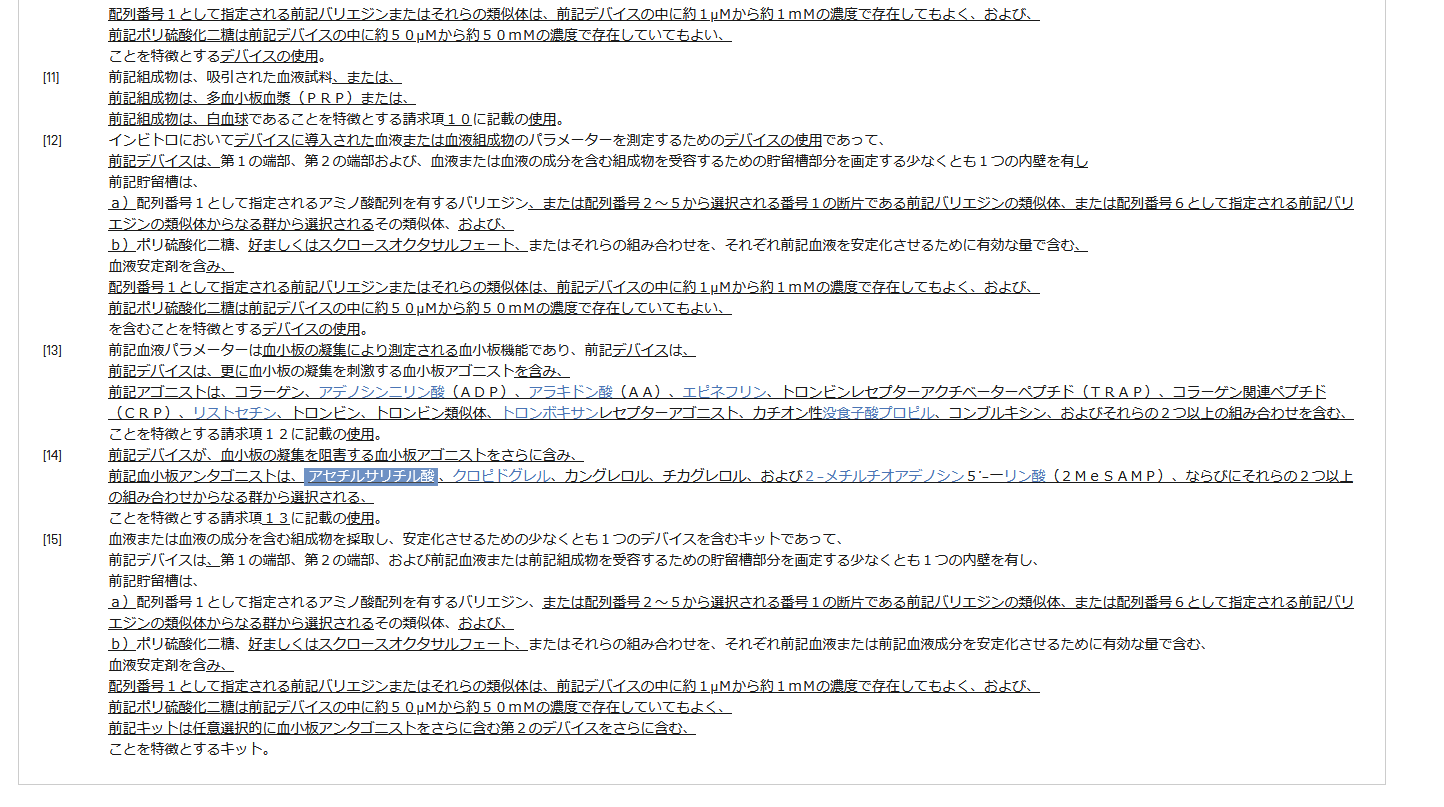 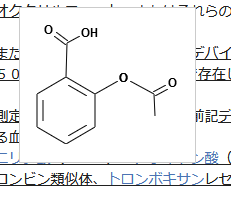 Access
Available freely at https://patentscope.wipo.int 

Access only with a WIPO account
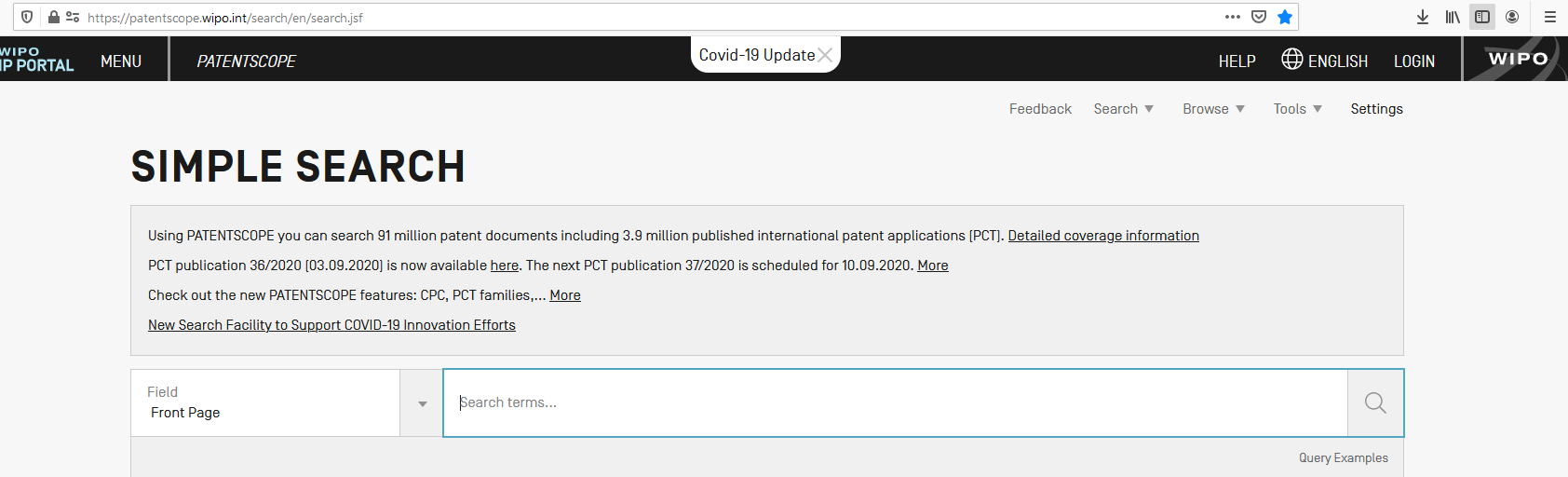 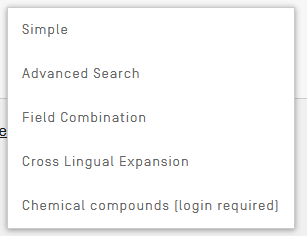 Structure search - the concept
Recognize names and structures of chemical compounds in patent texts and embedded drawings
Standardize all the different representations of chemical structures into InchIkeys 
InchIkeys can be used by non chemists
Inchikeys
Definition: a short, fixed-length character signature based on a hash code of the InChI string.



Provide a precise & robust IUPAC* approved structure-derived tag for a chemical substance.

*International Union of Pure and Applied Chemistry
Example: InchI – InchIKey for aspirin
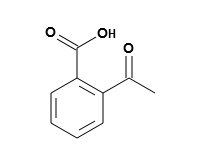 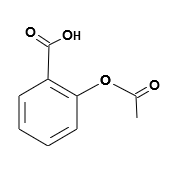 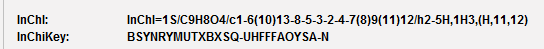 InChIKey = a fixed-length (27-character) condensed digital representation of an InChI
InChI =  is a textual identifier developed to make it easy to perform web searches for chemical structures
Scope
Works on developed exact formulas ≠ Markush structures (-R) that are chemical symbols used to indicate a collection of chemicals with similar structures.
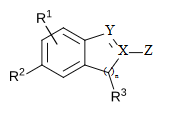 Collections
- China [1996 -2020]
- European Patent Office [1978 -2020]
- Eurasian Patent Office [1998 -2020]
- Japan [1993 -2020]
- Republic of Korea [1980 -2020]
- PCT [1979 -2020]
- Russia [1995 -2020]
- United States [1979 -2020]
IPC codes
C08LC09BC09CC09DC09JC09KC10HC10LC10MC10NC11DC12CC12HC12MC12NC12PC12QC13BC13KC14CC23CC25BC40BH05BG01NG03C
A01NA01PA23JA61KA61LA61PA61QB01JB01SC01BC01CC01DC01FC01GC06BC07BC07CC07DC07FC07HC07JC07KC08FC08GC08JC08K
Fields
Title
Abstract
Description
Claim
Limitations
Long automated procedures, no supervision

Will not recognize 100%! Same drawbacks as the OCR

Depends on OCR quality for PCT applications

Does not work with simple formulas such H2O

Not all collections and related languages
Why is it useful?
Terms such as “aspirin”, “paracetamol” not always used in patent documents

Many ways of representing formulas 

Expansion of searches
How does it work?
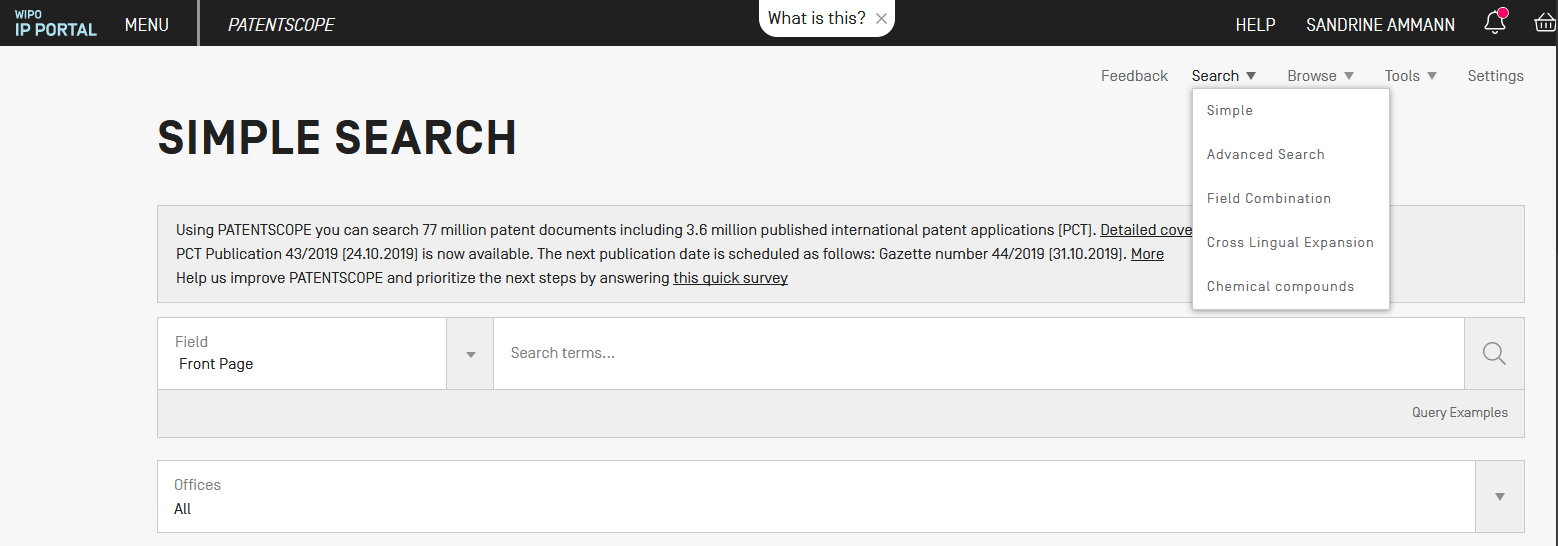 4 options
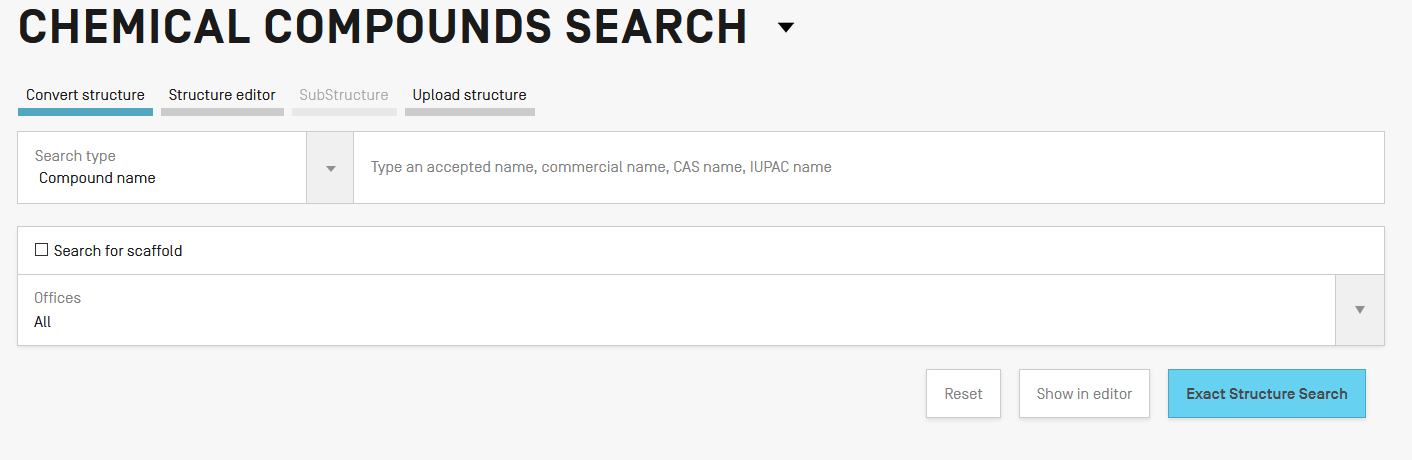 Scaffold
Basic skeleton of a molecule to which further groups and moieties are attached

Secondary information is ignored

≠Markush
Markush =searches for a formula implicitly cited in a patent using a Markush formula 
Scaffold = searches for formulas explicitly cited in patents
Upload a structure
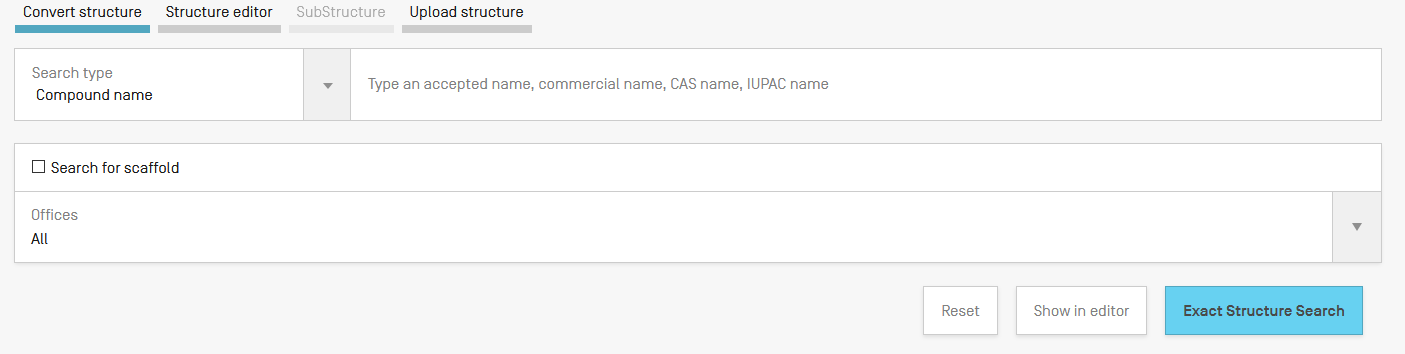 Example
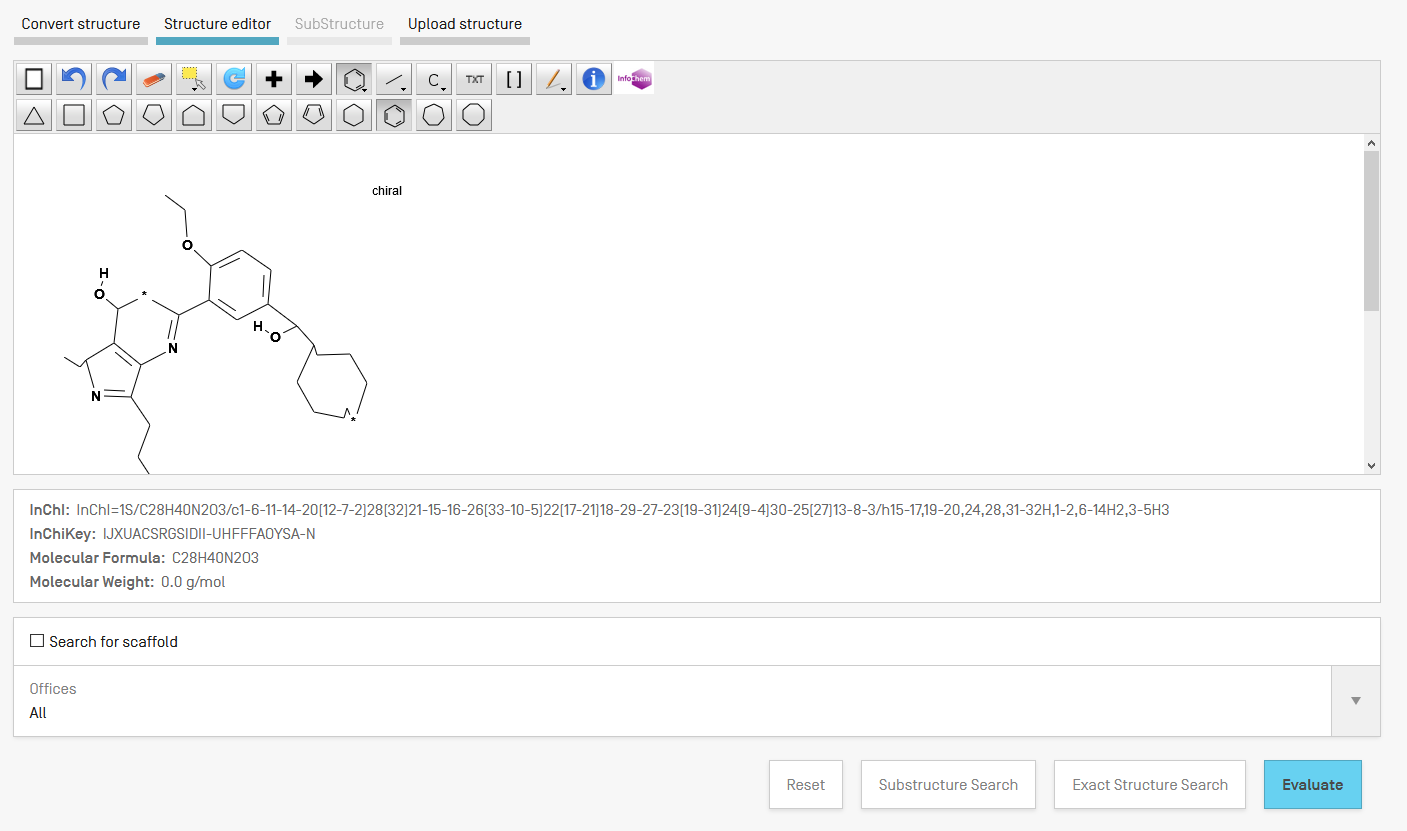 Structure editor
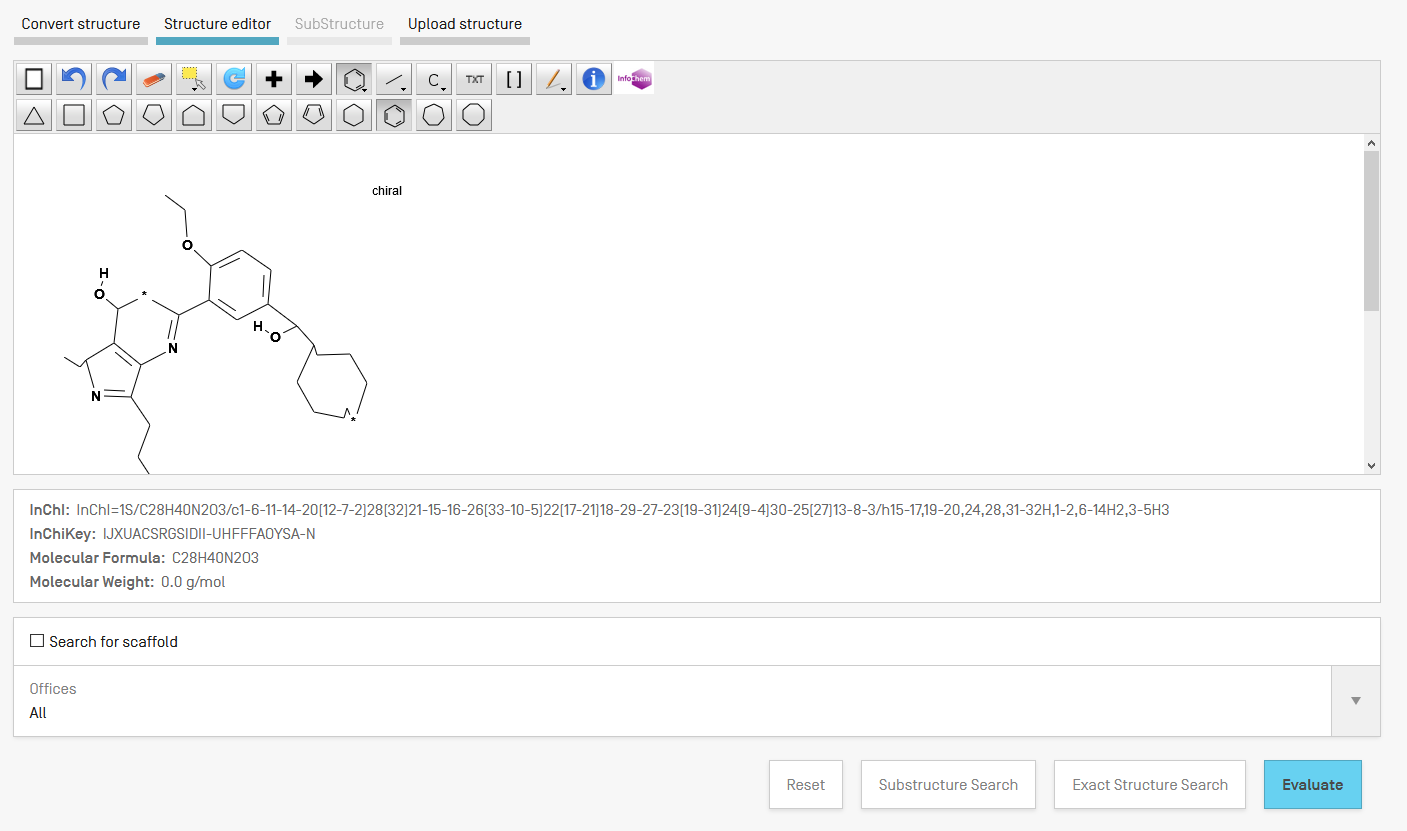 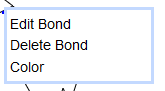 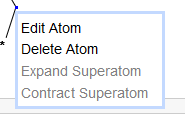 Convert a structure
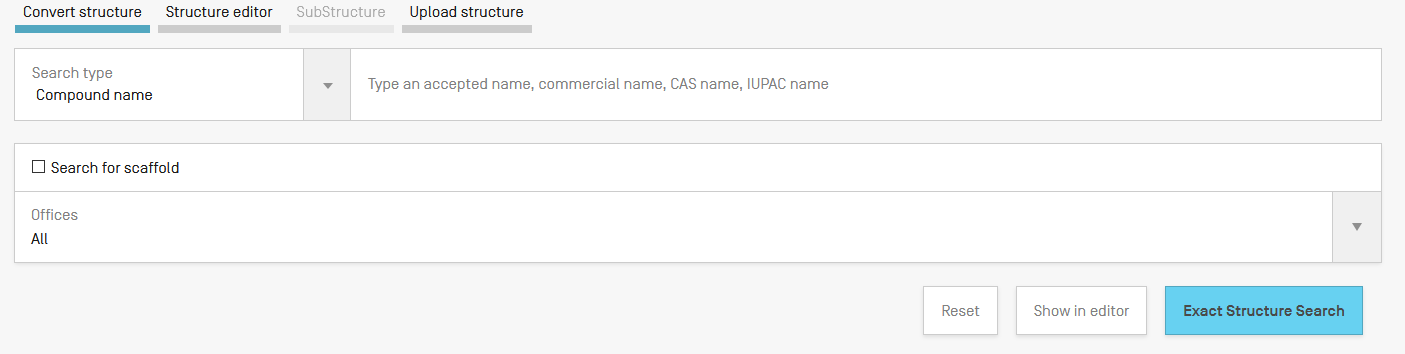 Convert structure: aspirin
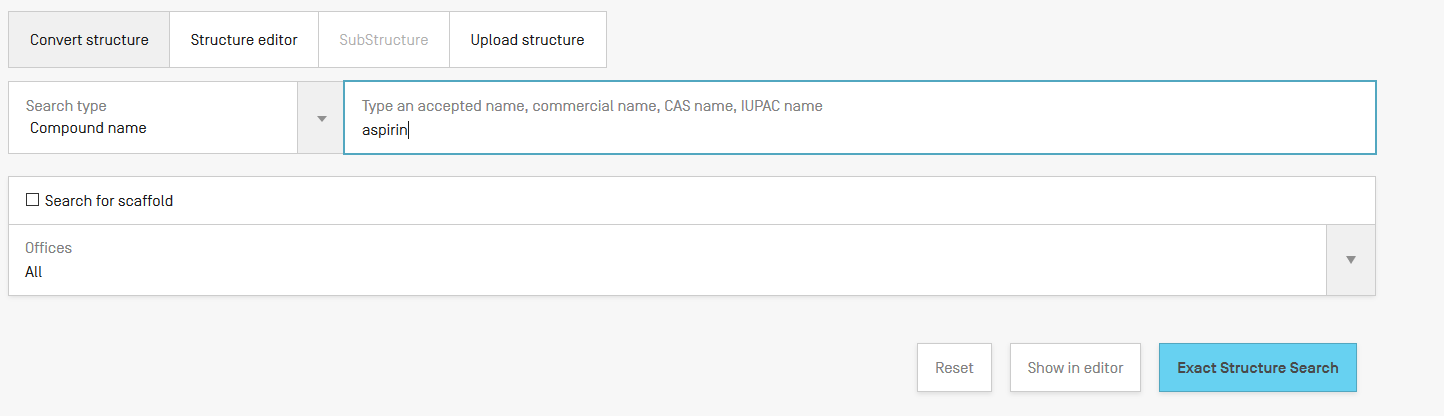 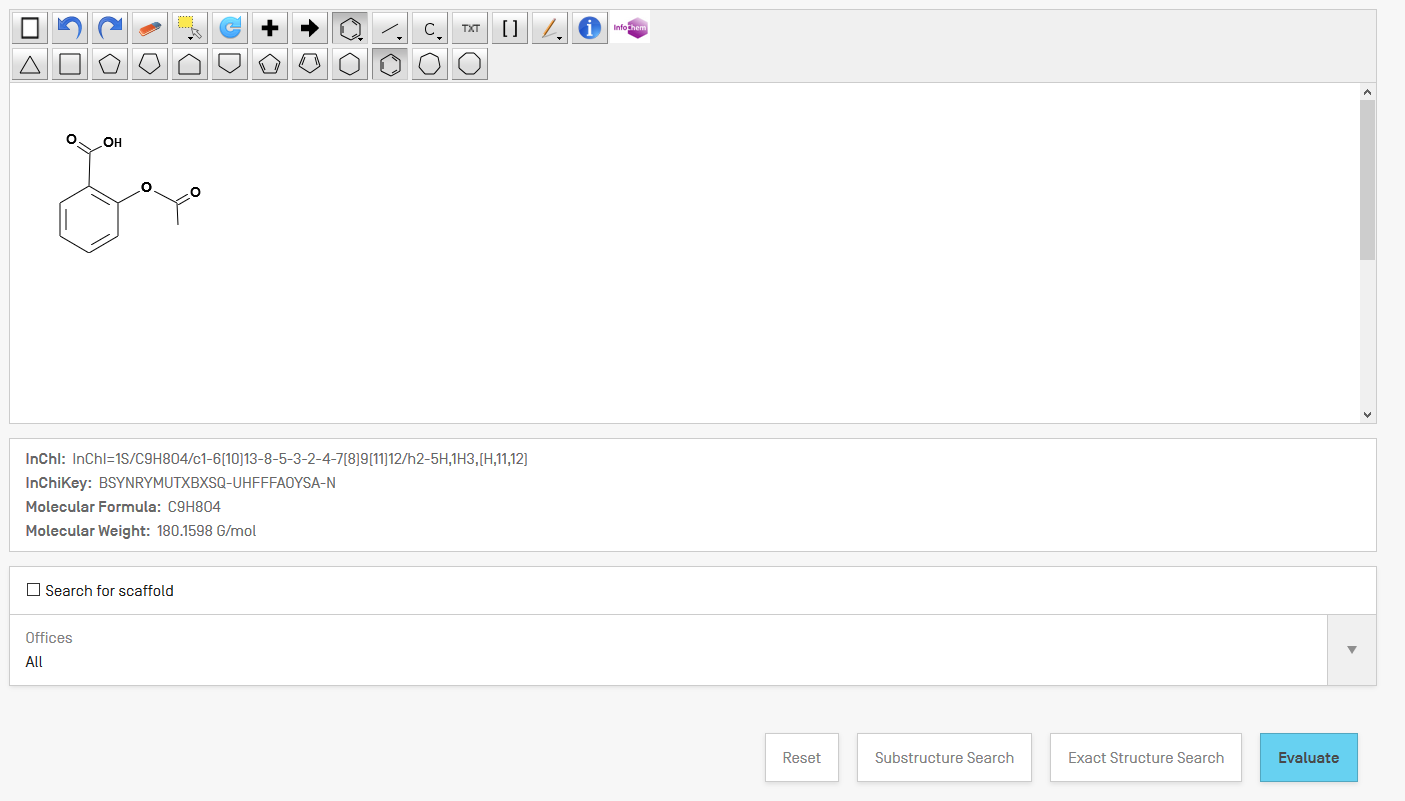 Results
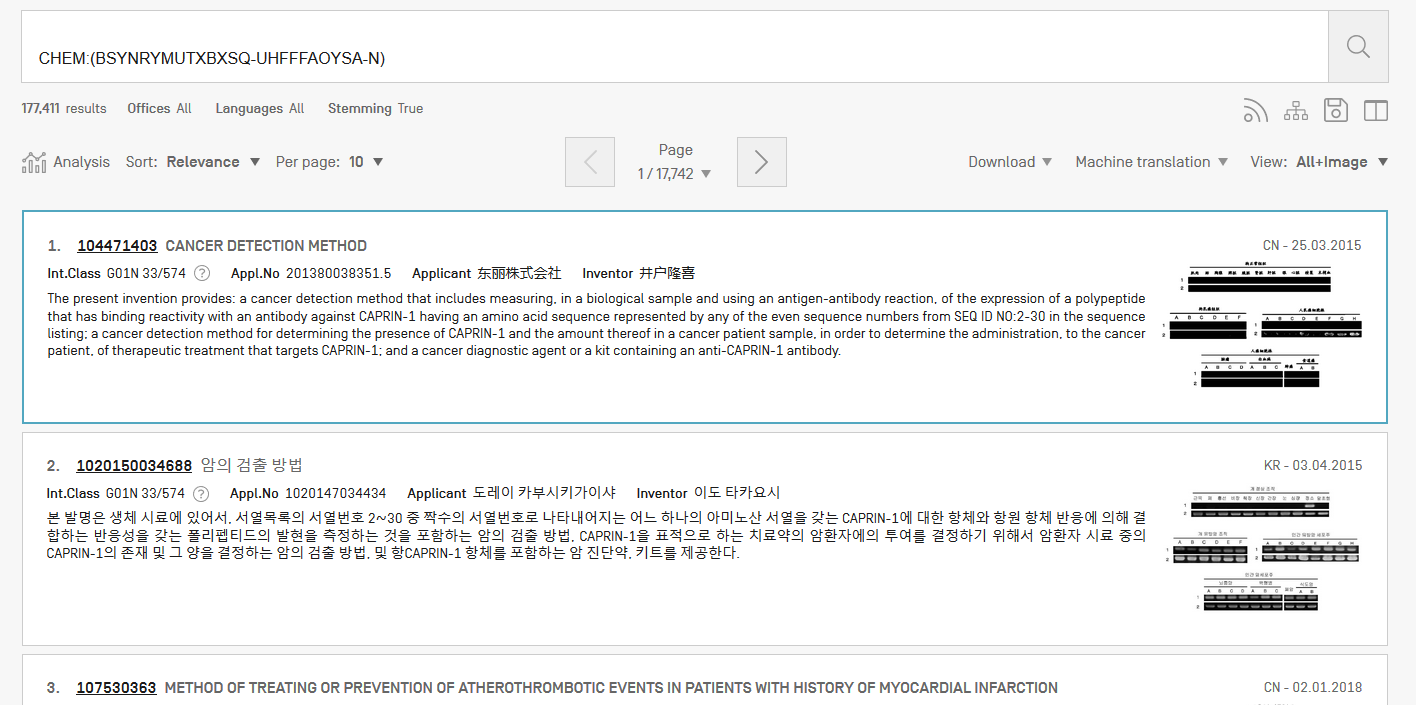 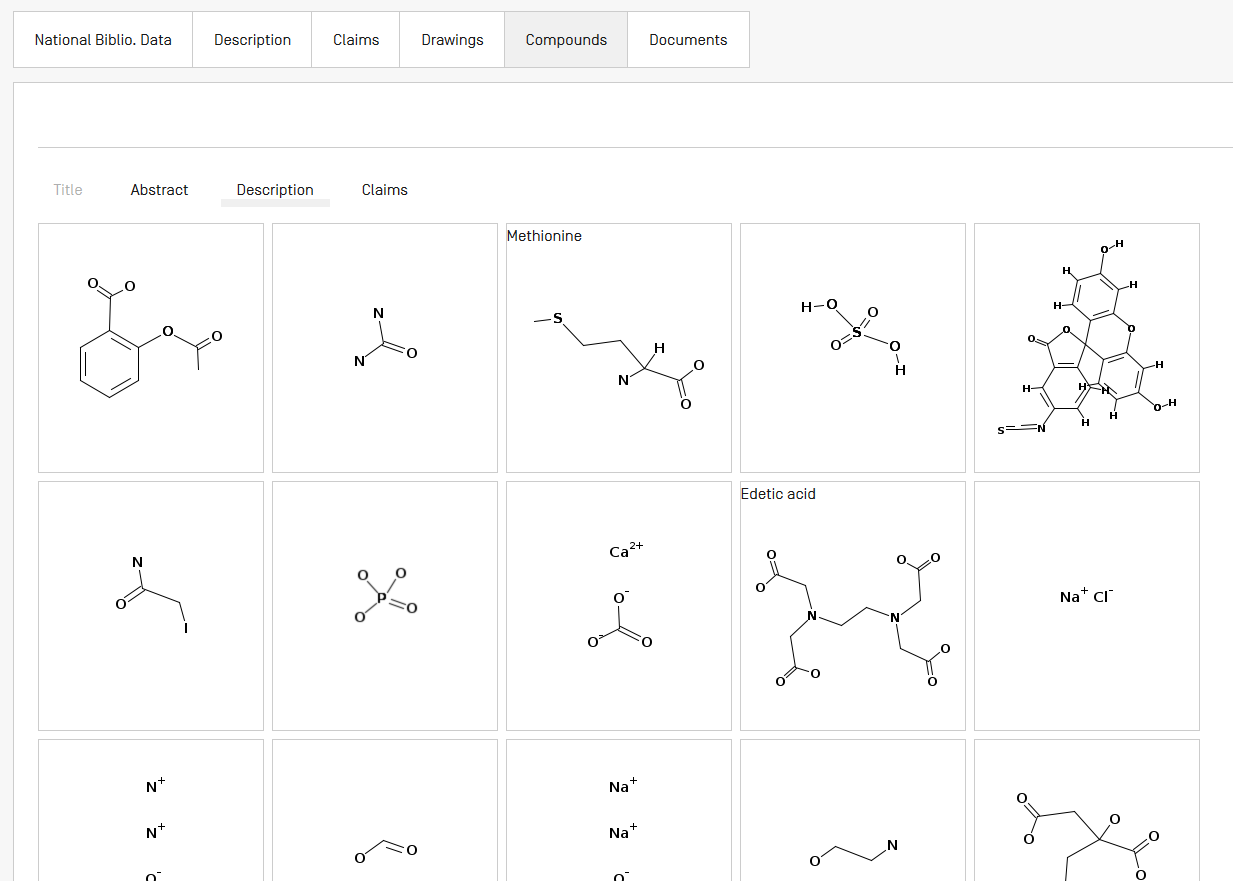 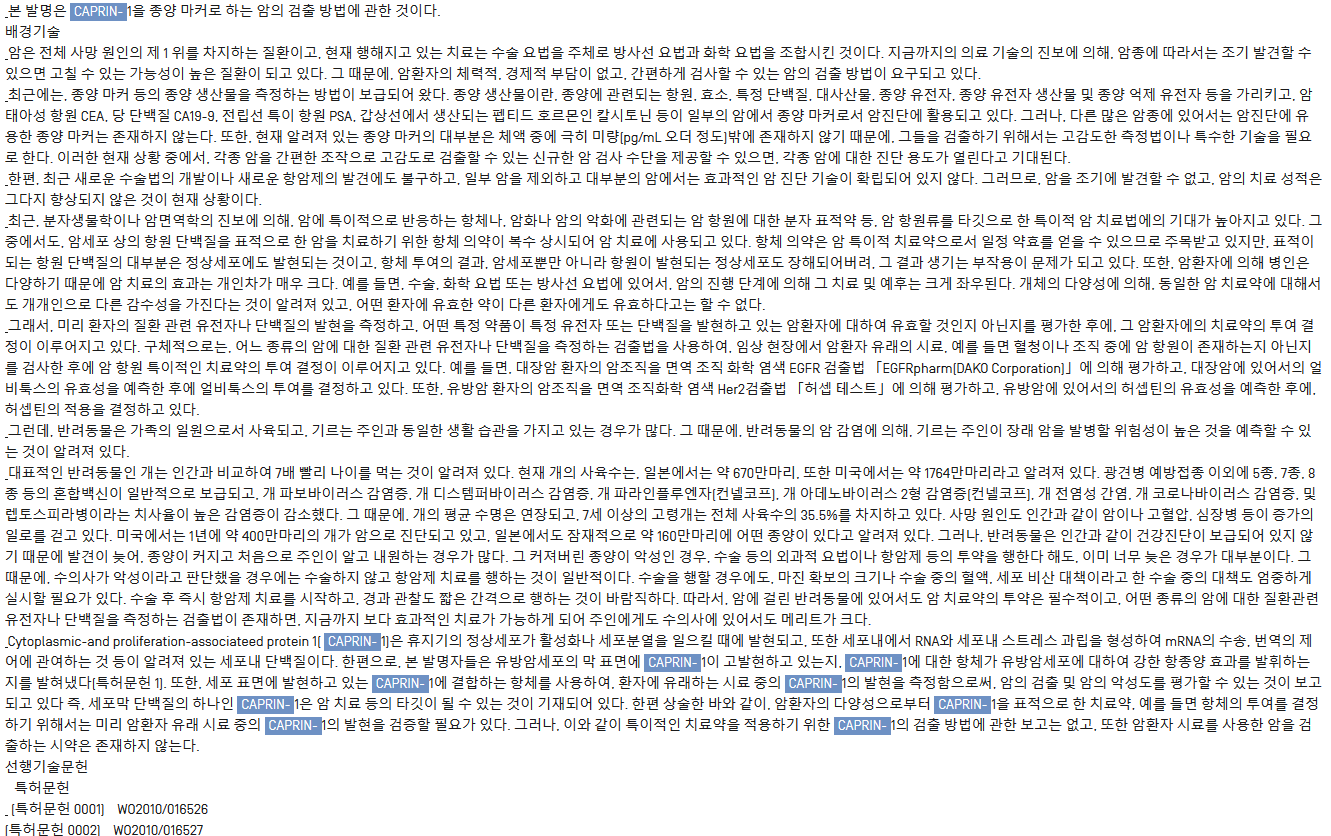 Example formula searching
4-(3-chloro-2-fluoroanilino)-7-methoxy-6-((1-(N-methylcarbamoylmethyl)piperidin-4-yl)oxy)quinazoline
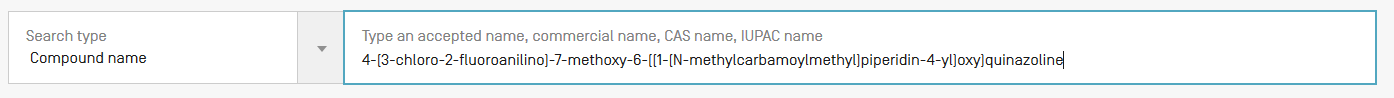 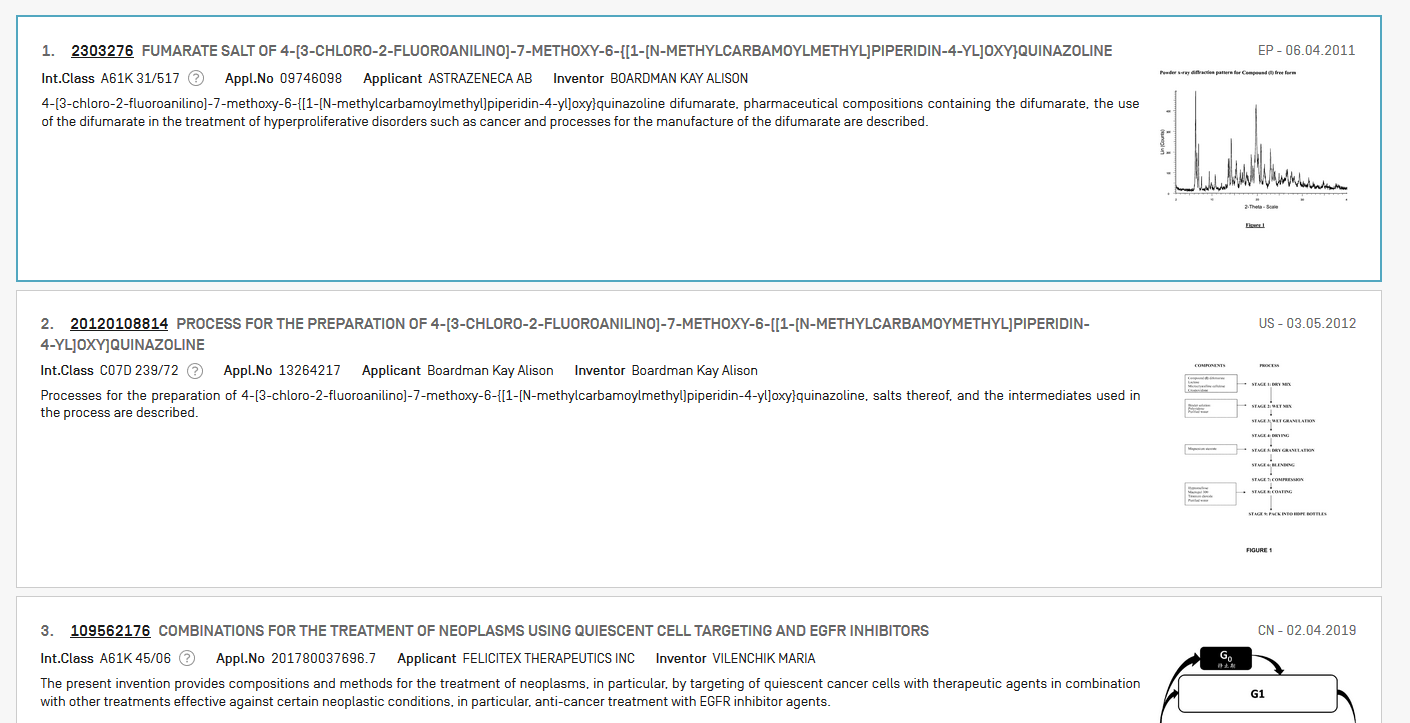 Example: Ritonavir
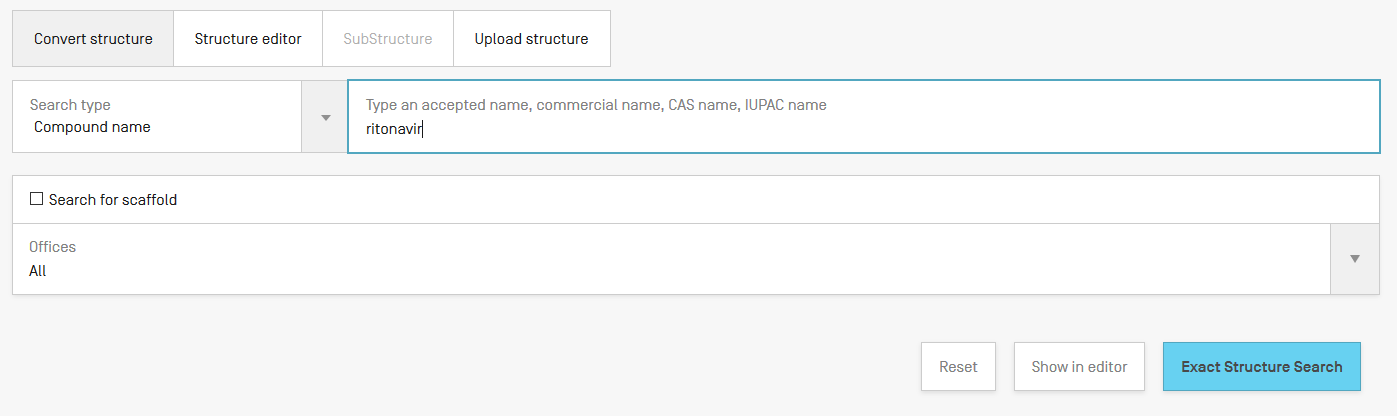 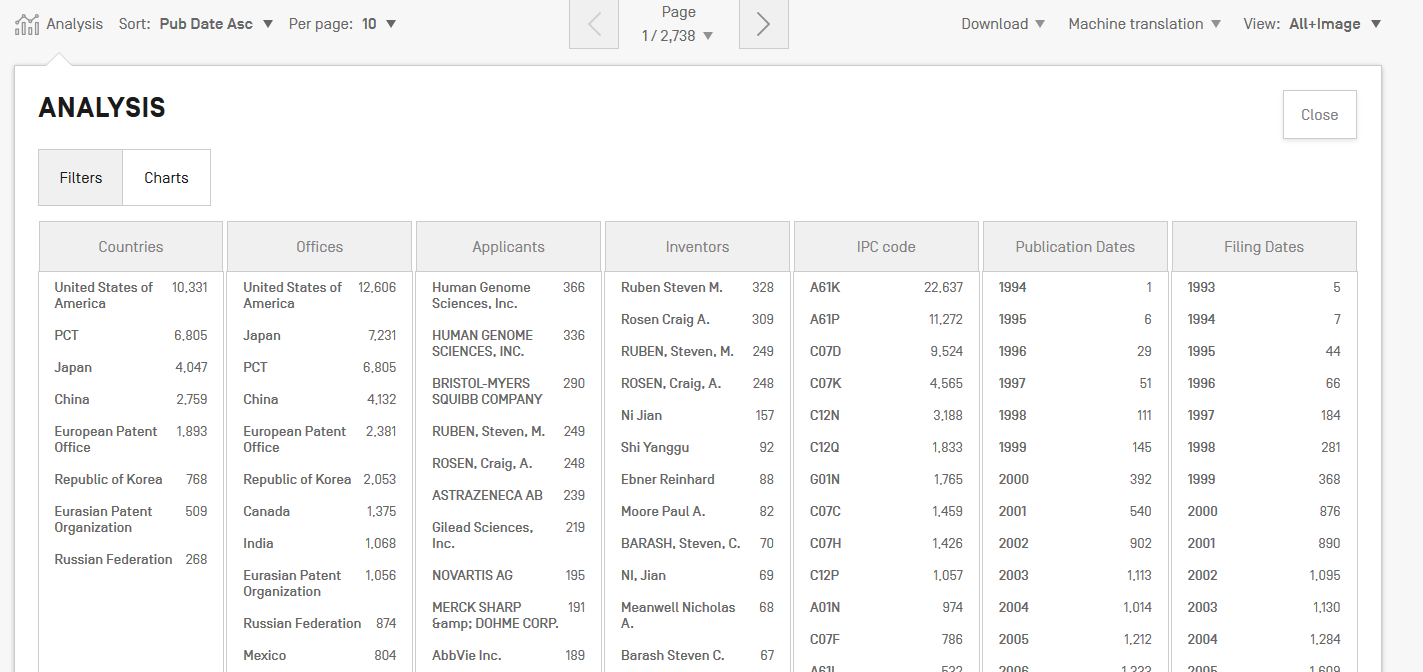 Patent landscape Report on Ritonavir-
Ritonavir is an antiretroviral drug from the protease inhibitor class used to treat HIV infection and AIDS. Ritonavir is included in the WHO Model List of Essential Medicines (EML)1. 

The originator company is Abbott Laboratories, which markets Ritonavir under the brand name Norvir, or in combination with the protease inhibitor Lopinavir, as Kaletra or Aluvia. The U.S. Food and Drug Administration (FDA) approved the drug in March 1996 for oral solution and in June 1999 for capsules. 


http://www.wipo.int/edocs/pubdocs/en/patents/946/wipo_pub_946.pdf
Sub-structure search – the concept
Identification of elements in larger structures
Substructure search
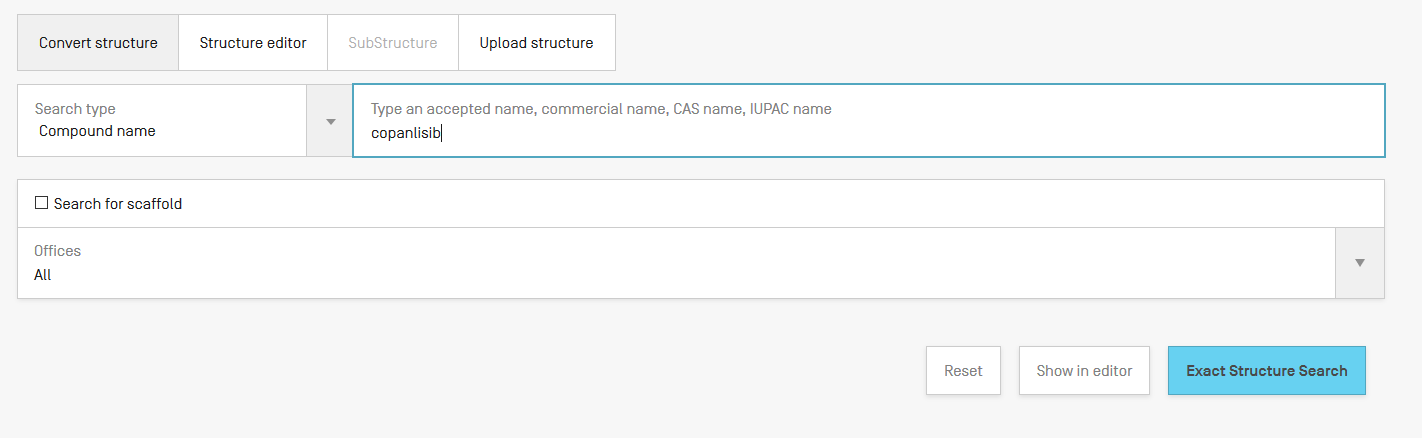 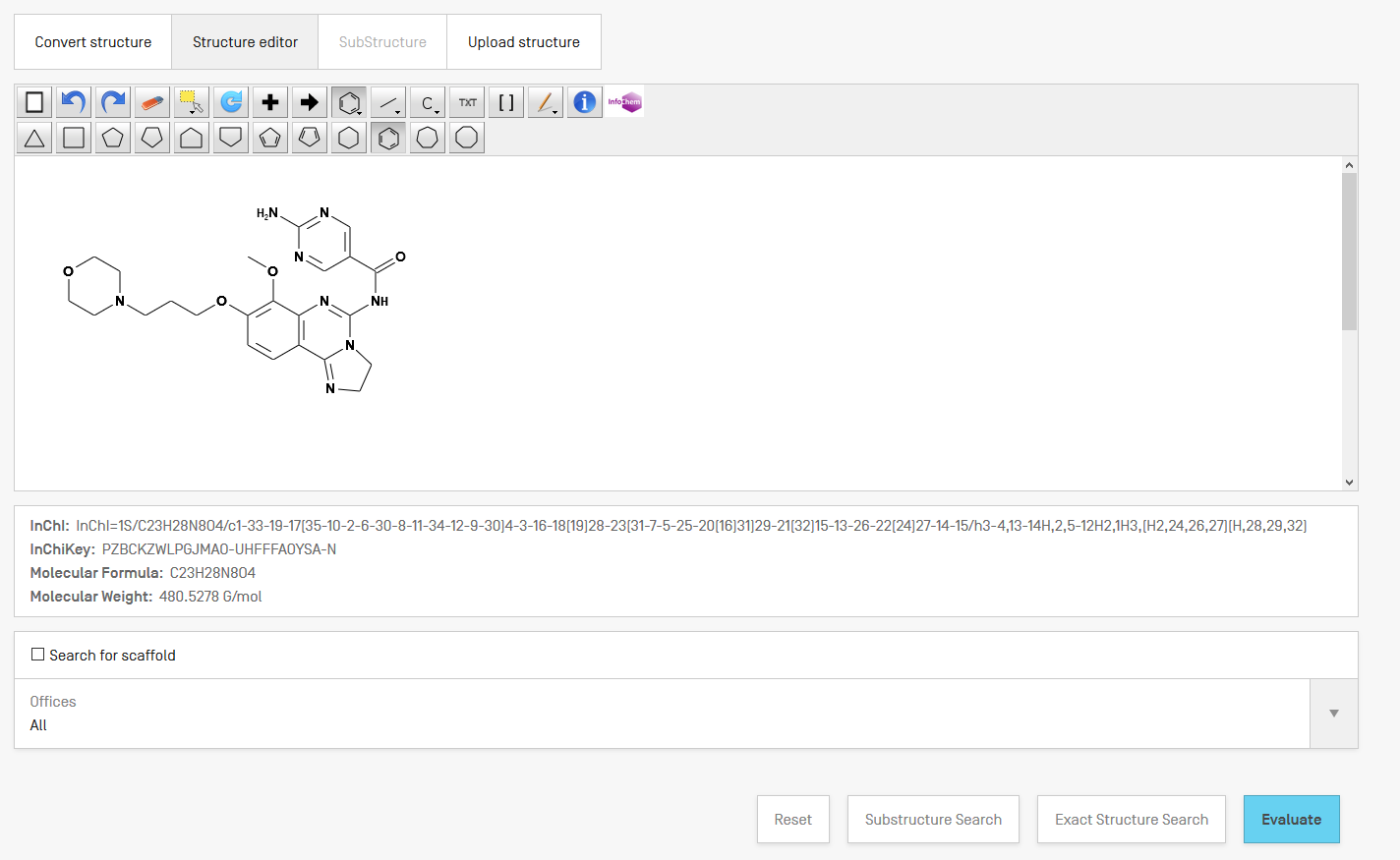 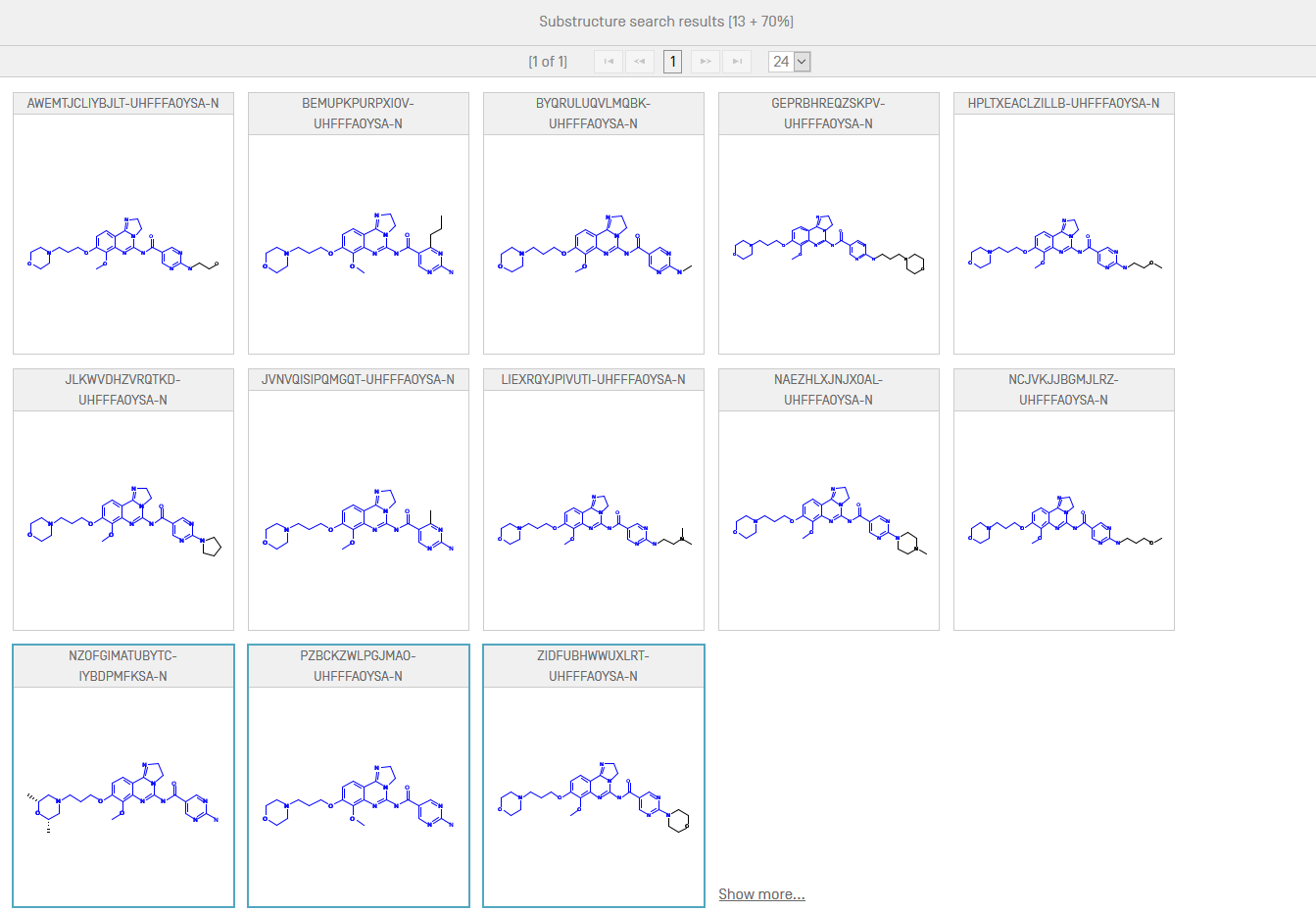 Results
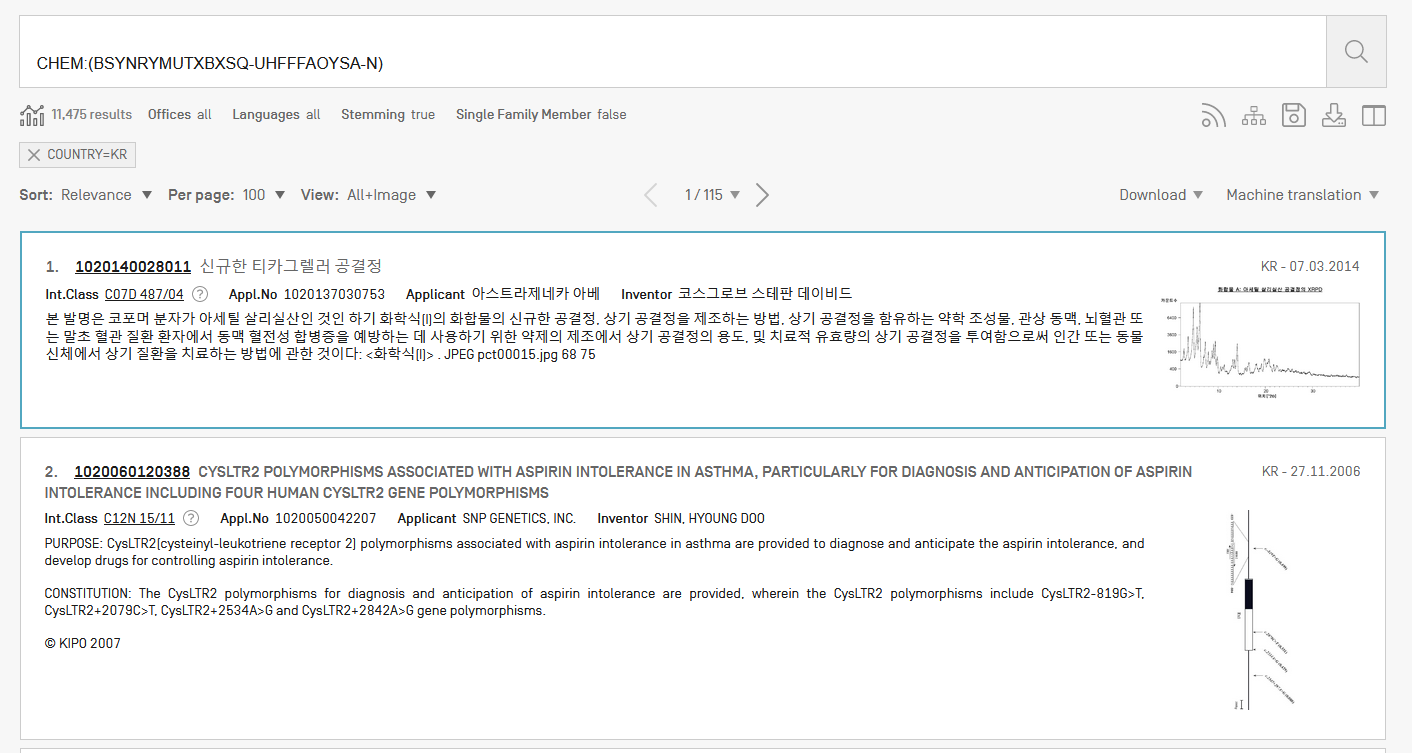 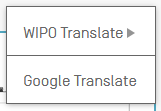 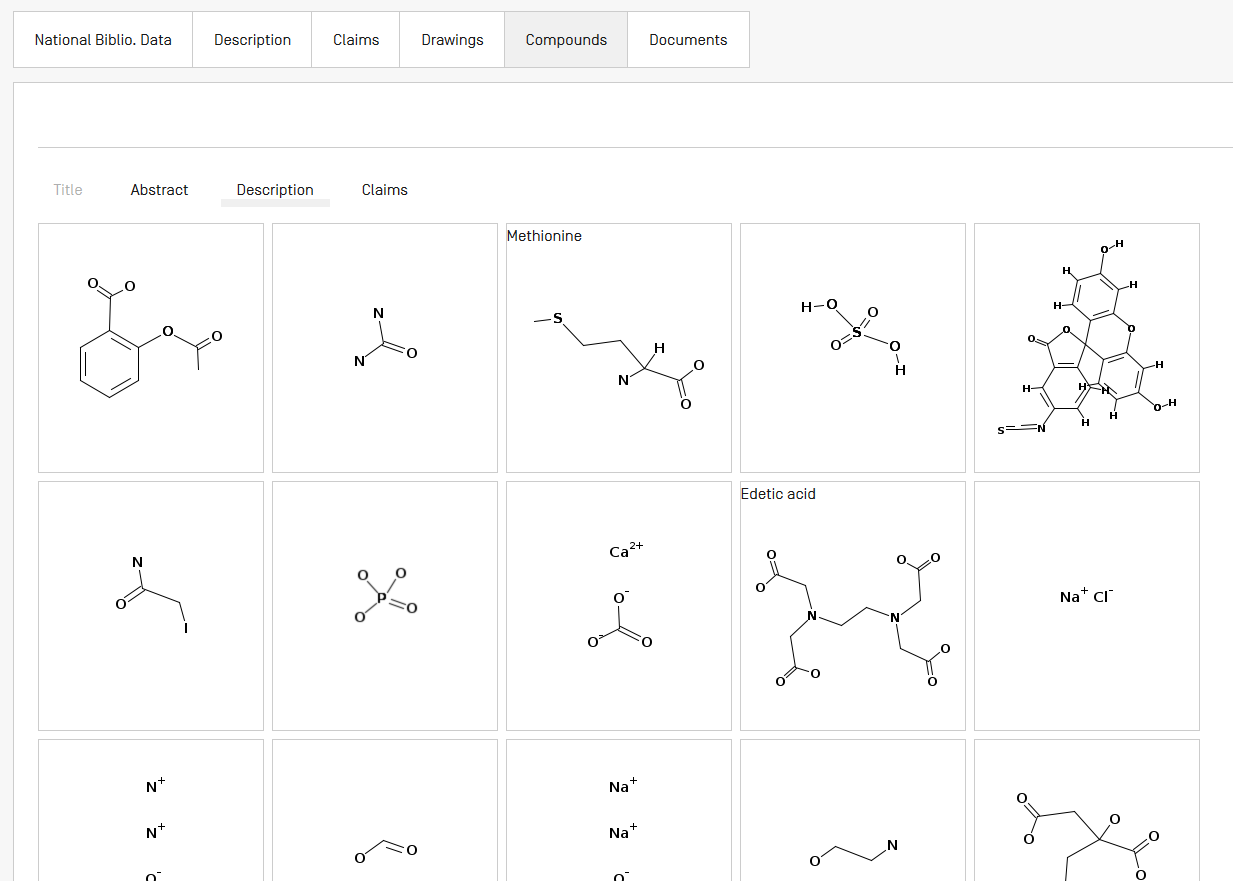 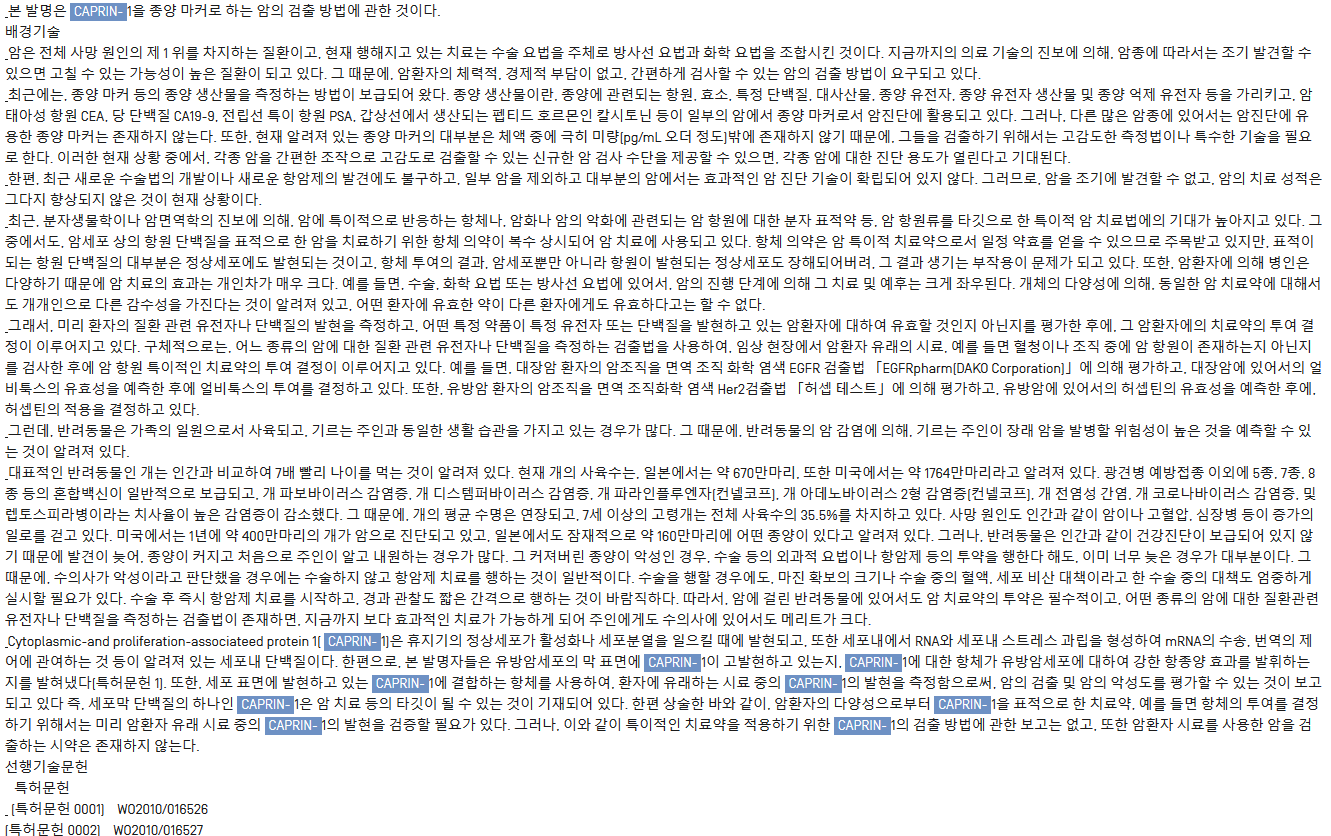 Result sorting
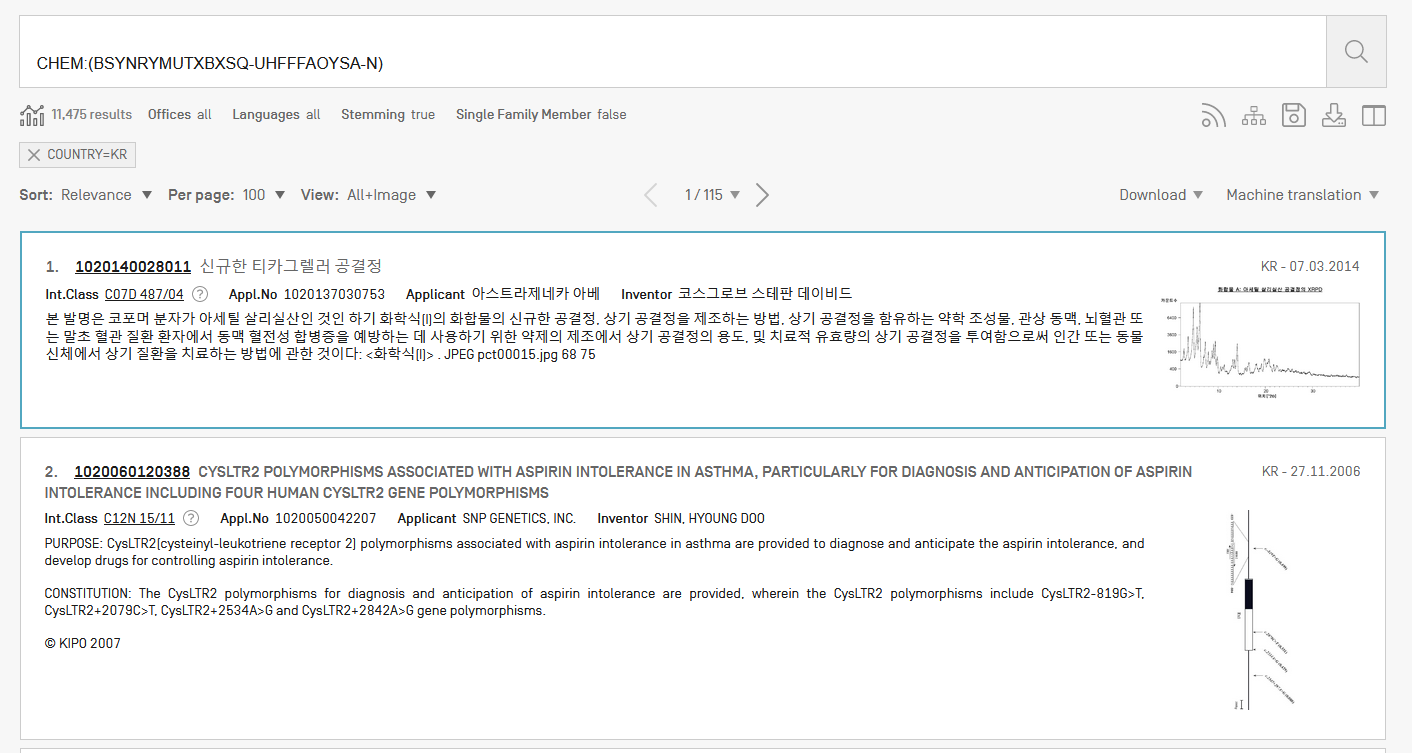 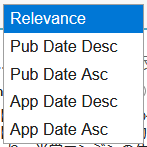 Analysis
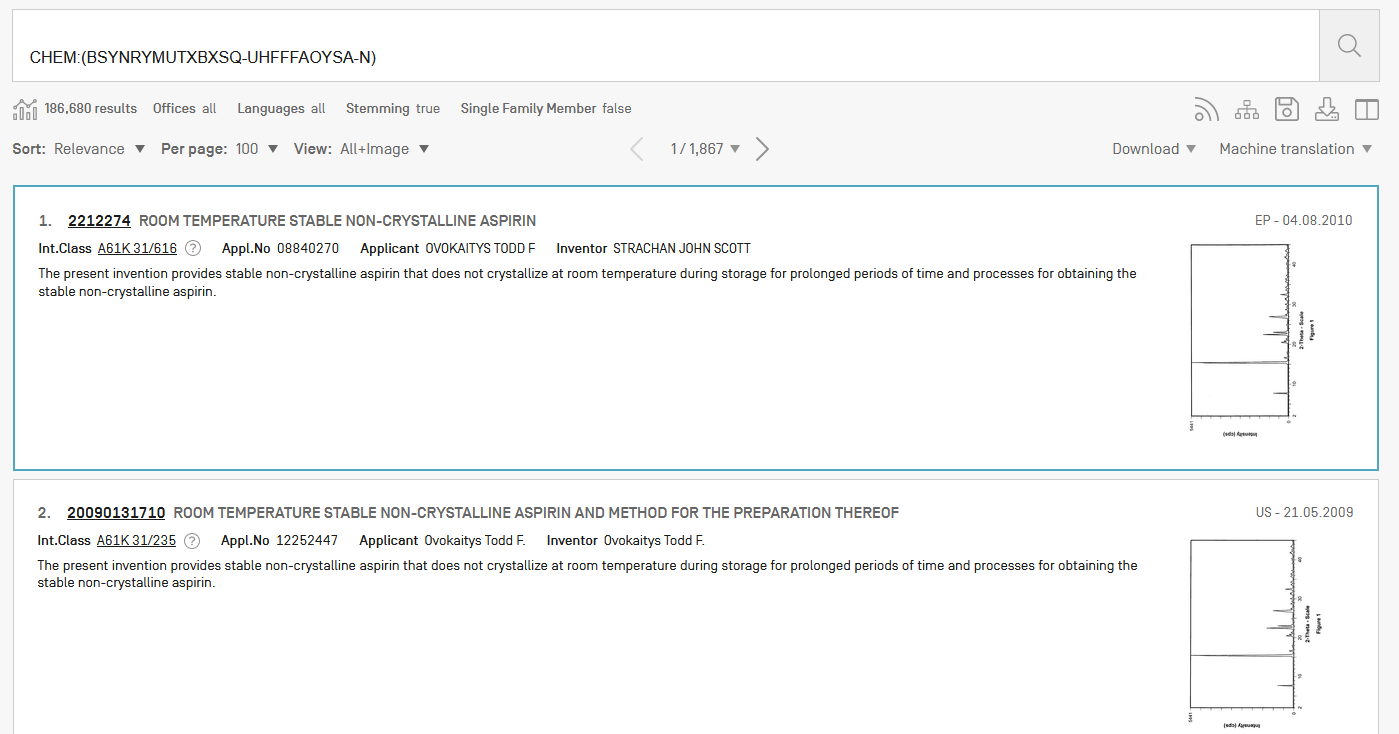 Analysis
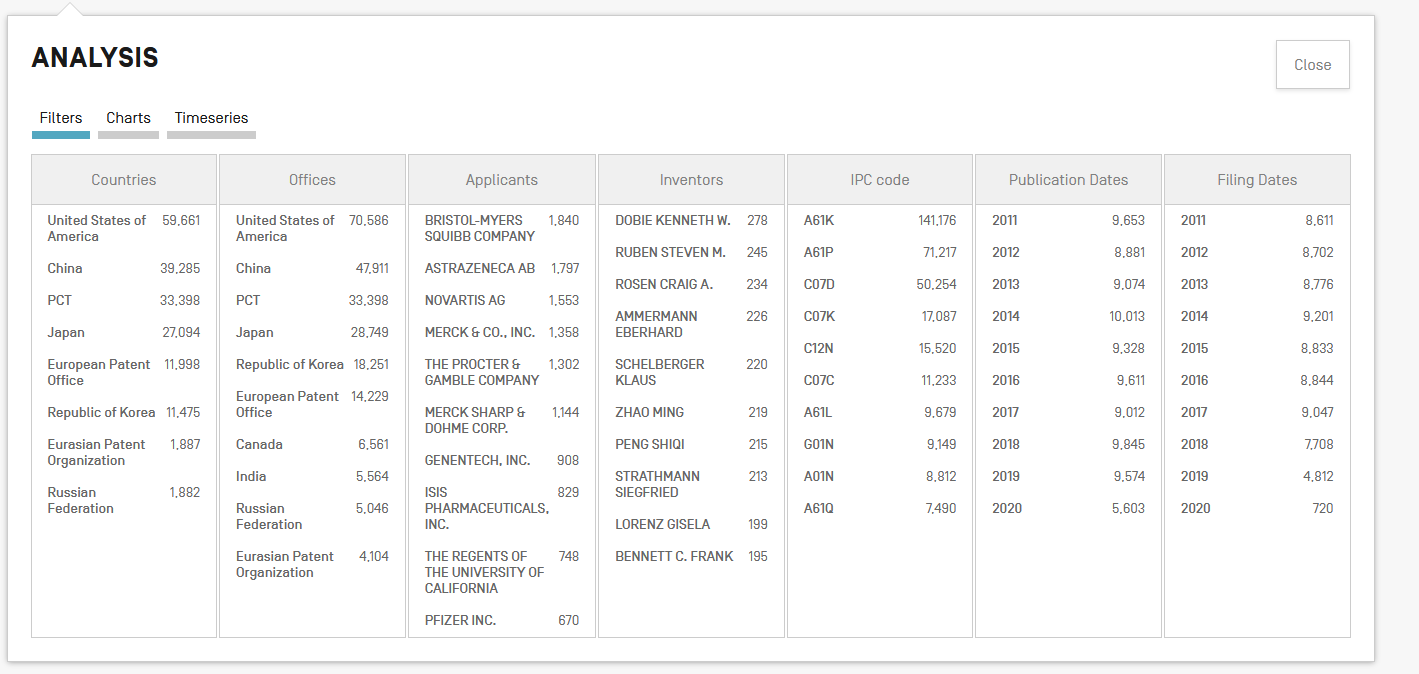 Customize
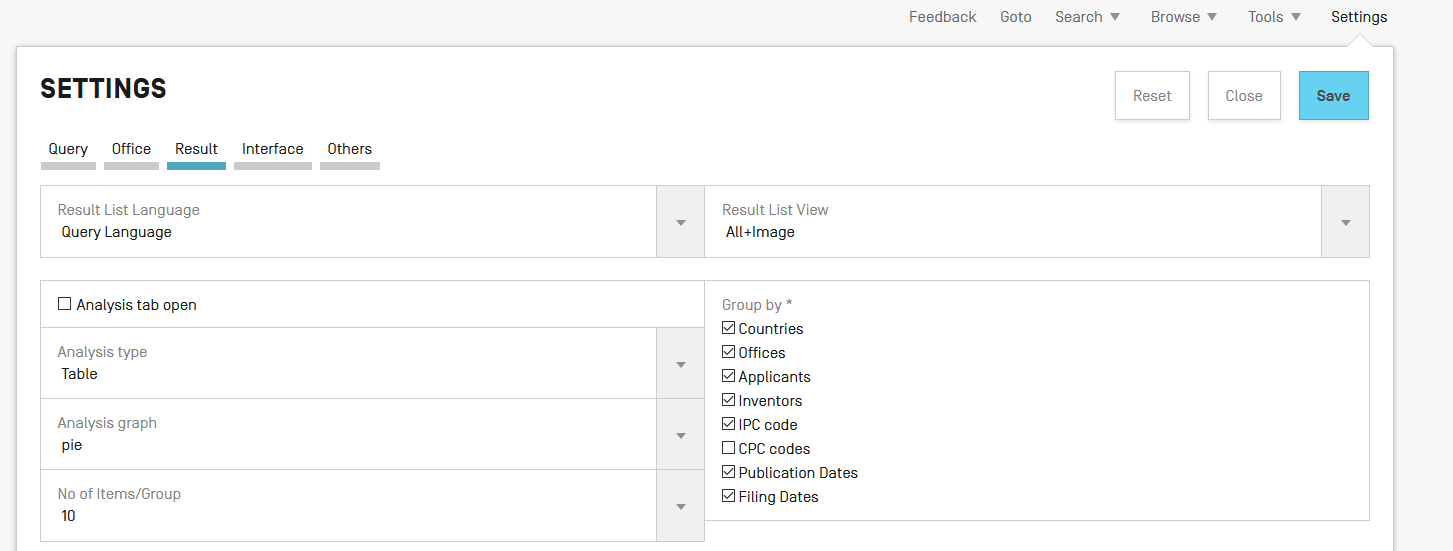 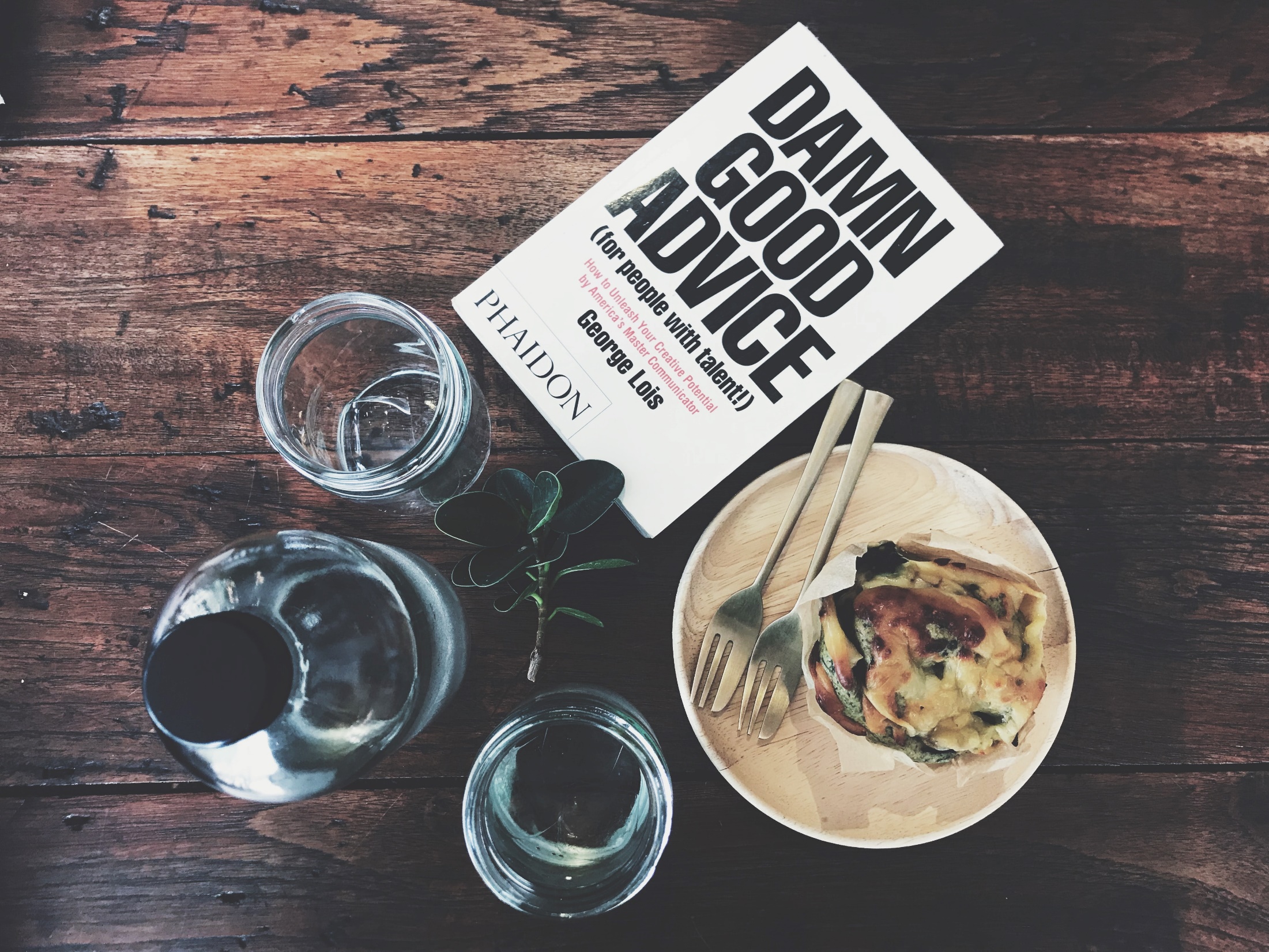 Search by CAS number
CAS83-88-5
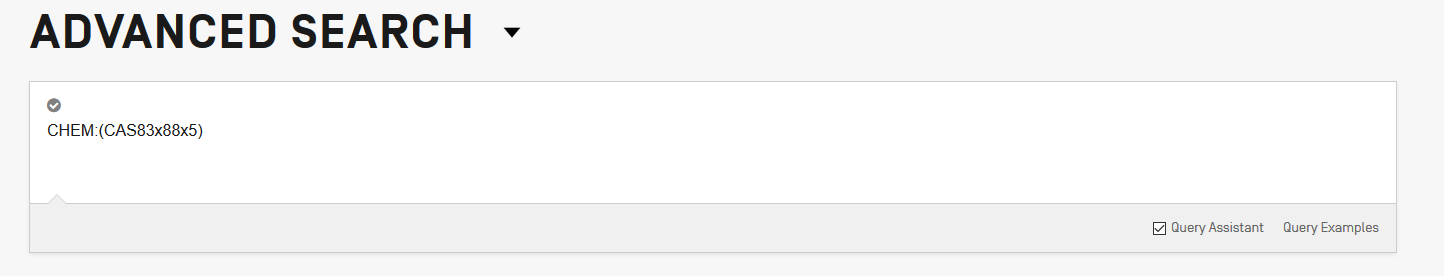 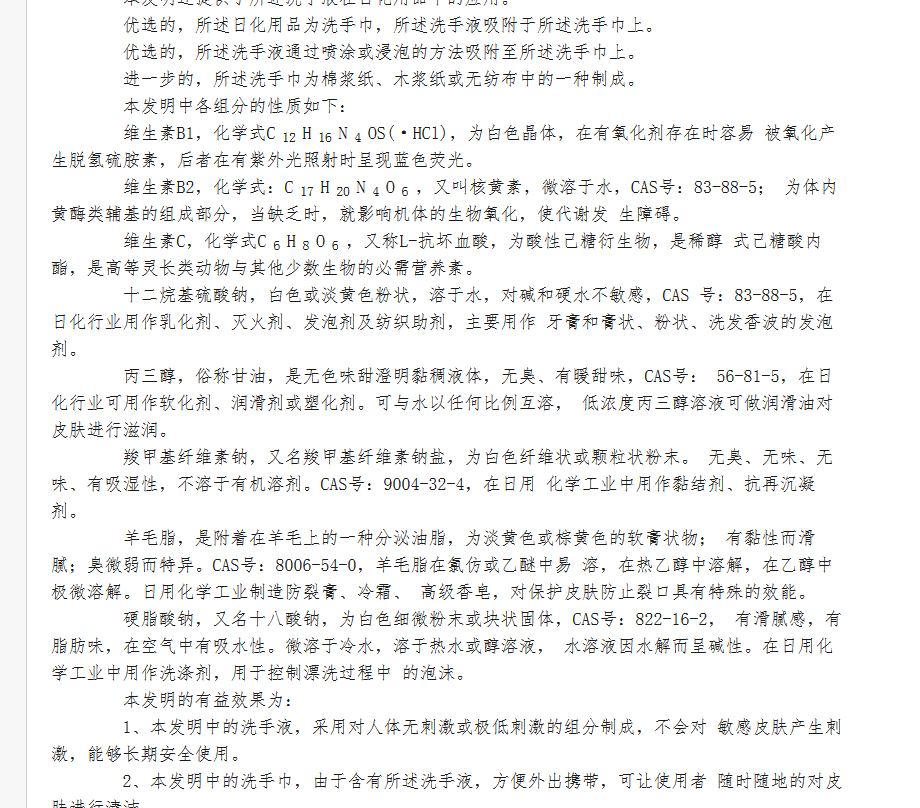 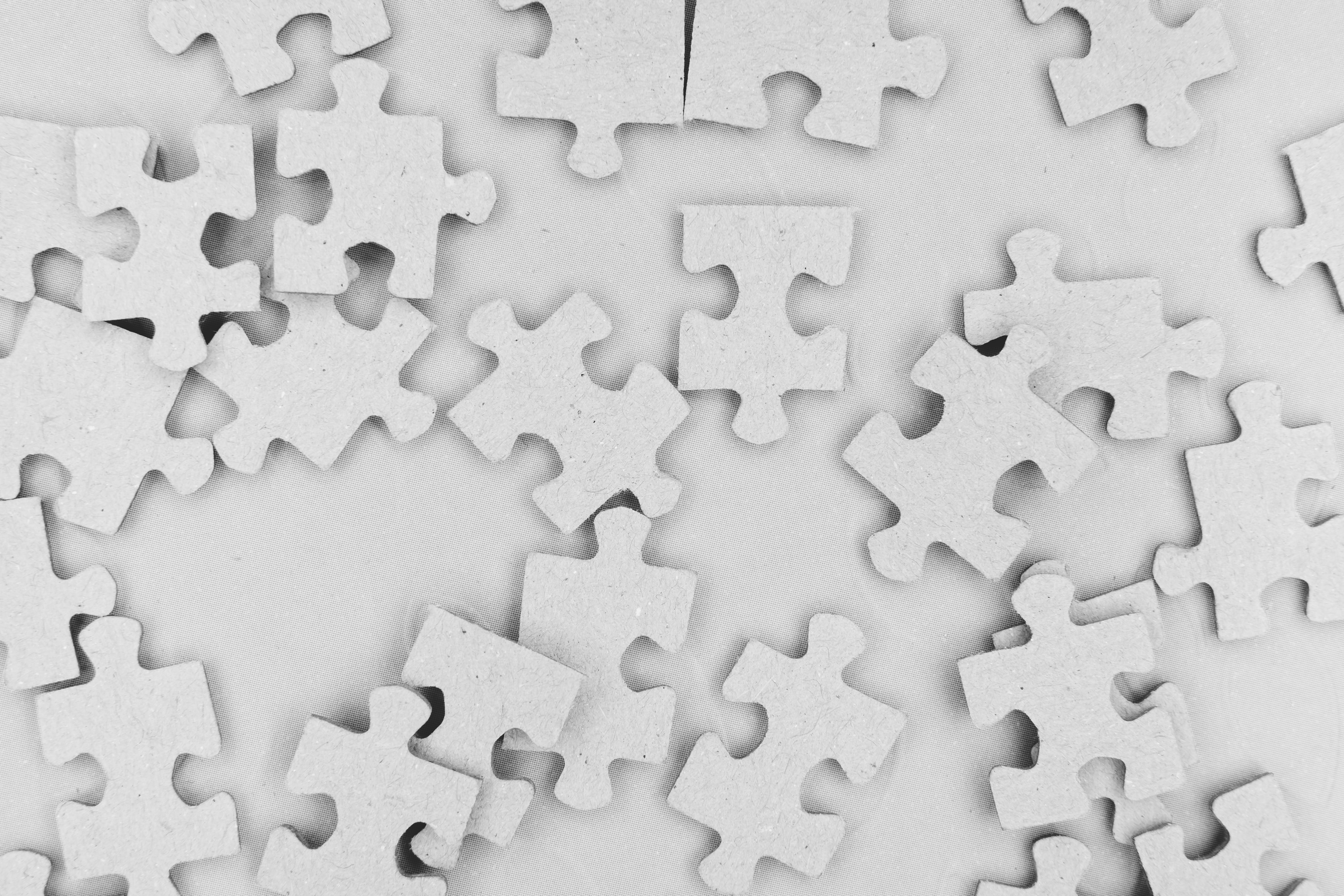 Compound + keywords + wildcard
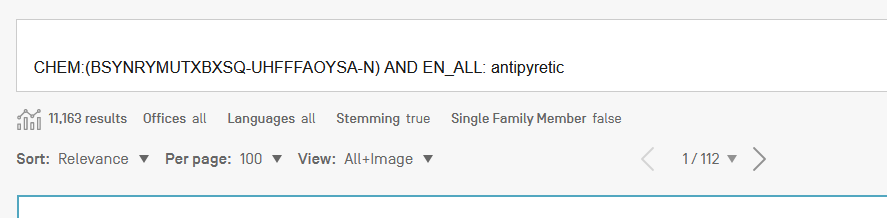 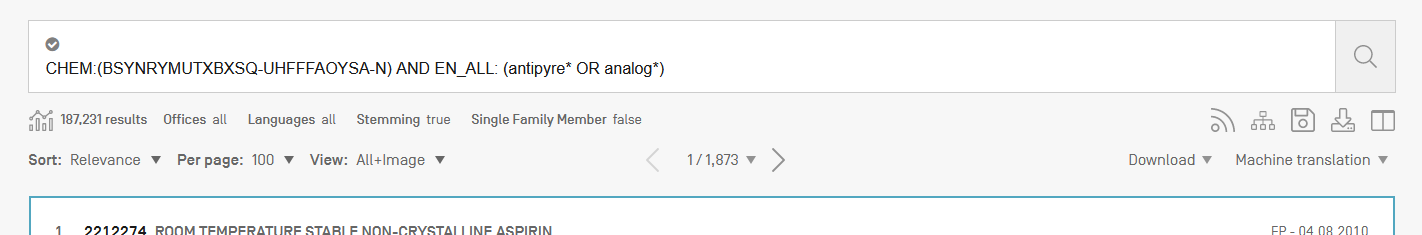 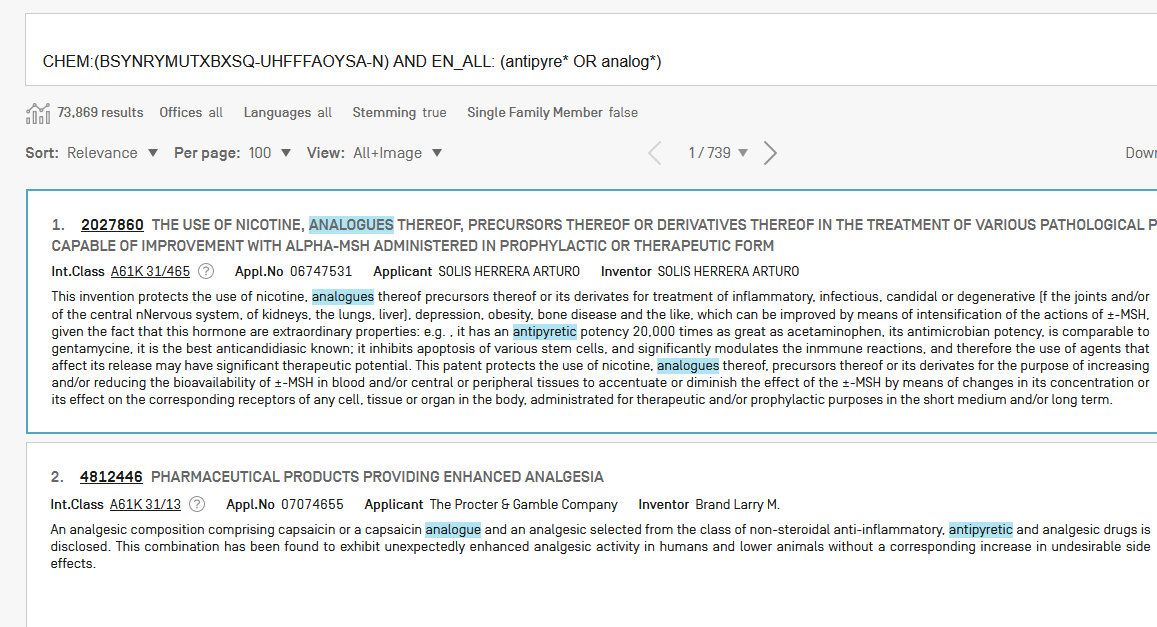 Antipyretic in Japanese?
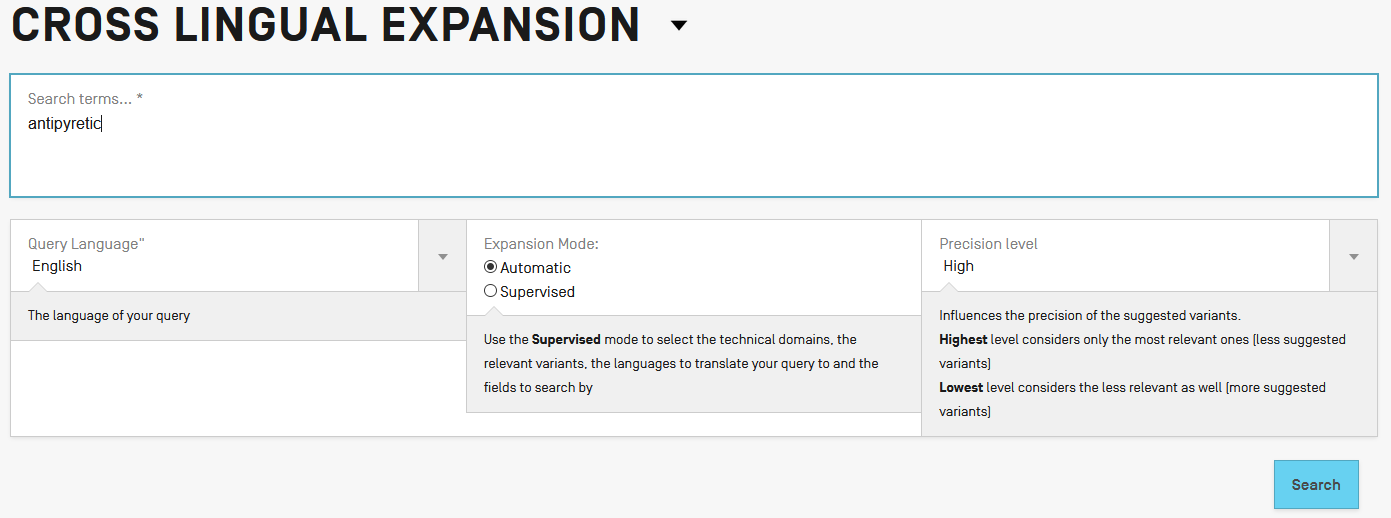 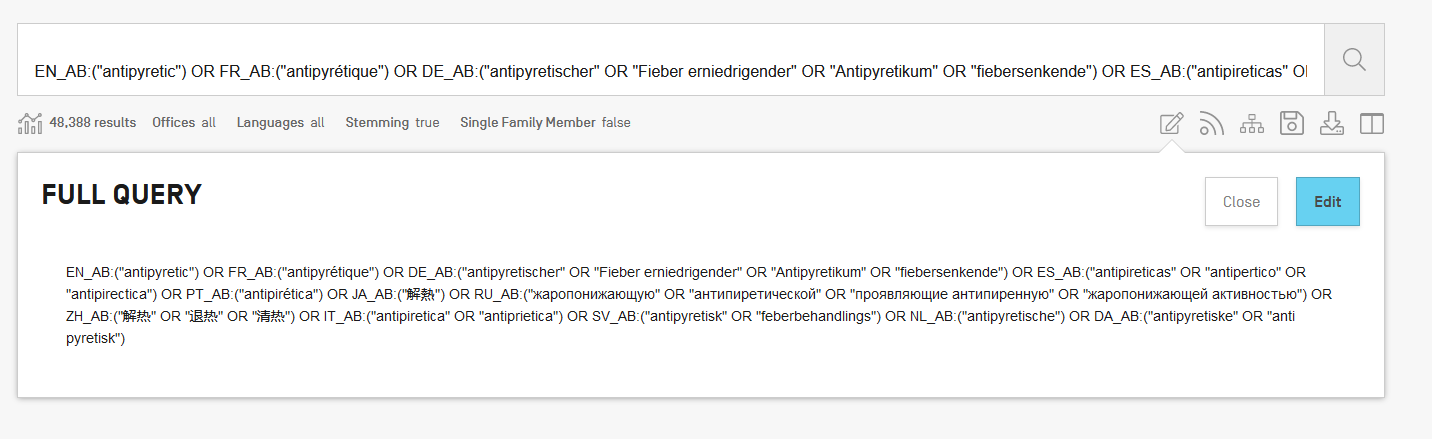 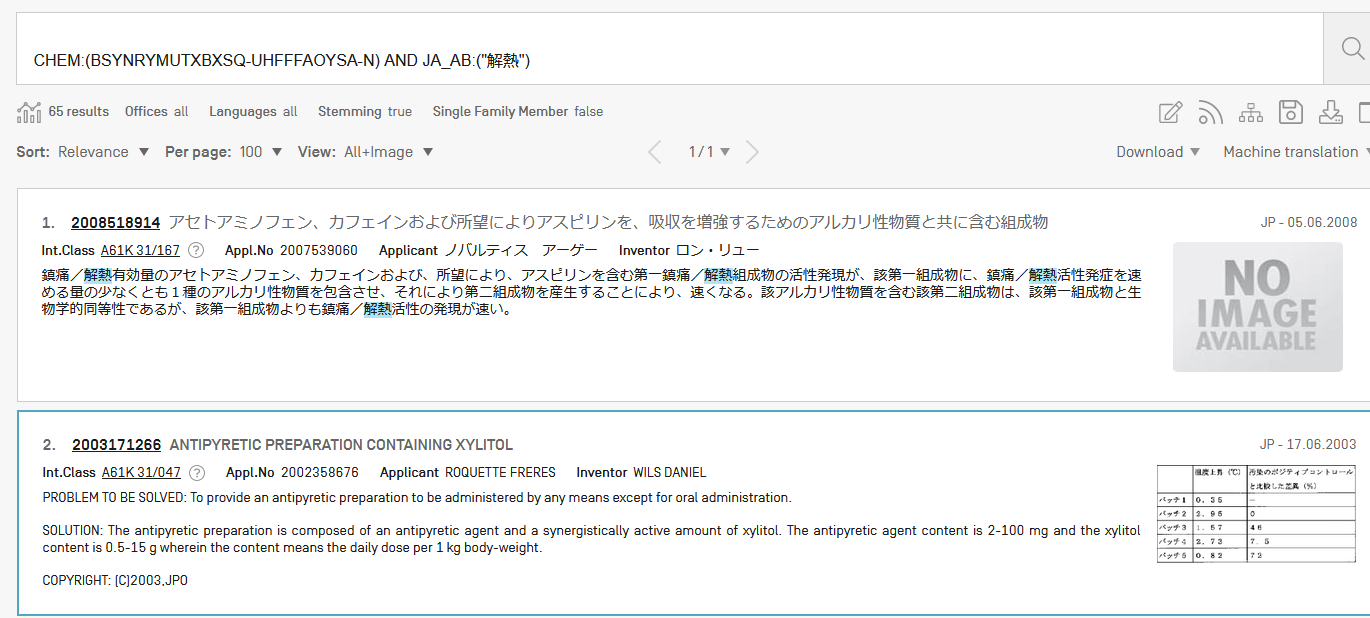 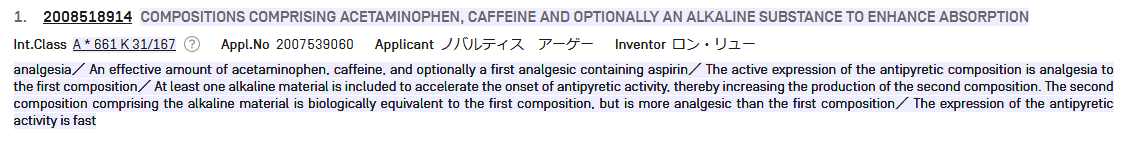 Combine with applicant
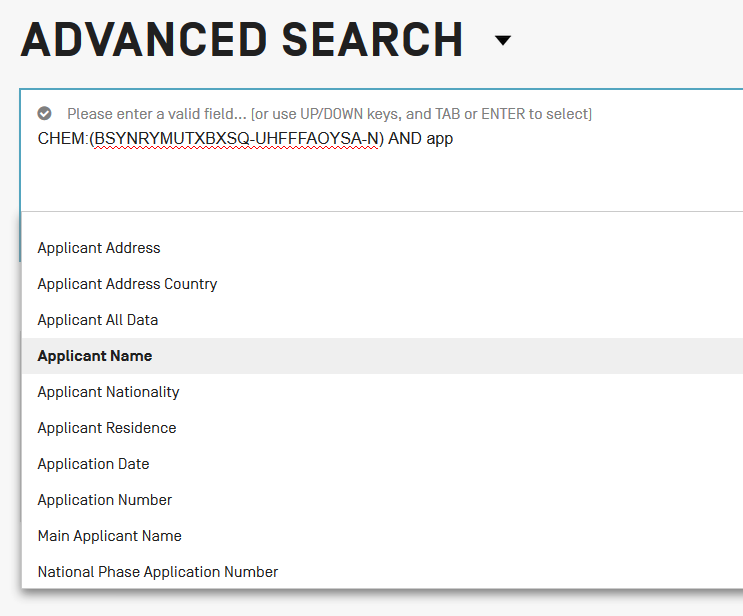 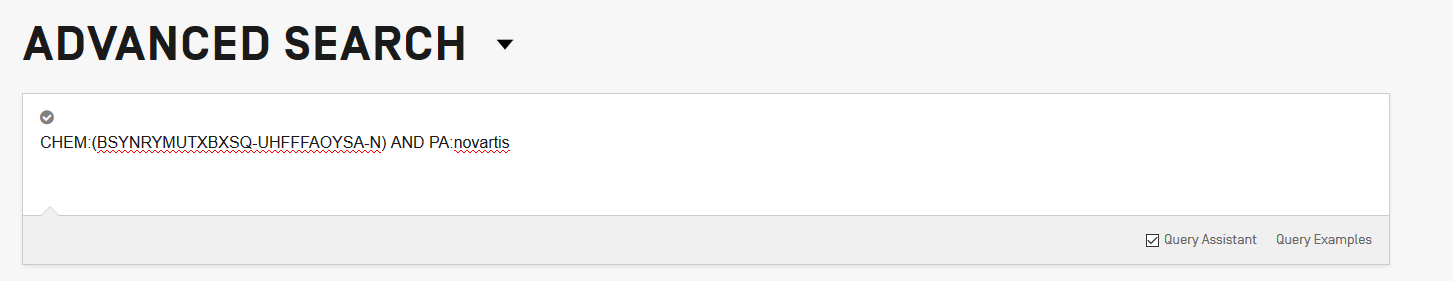 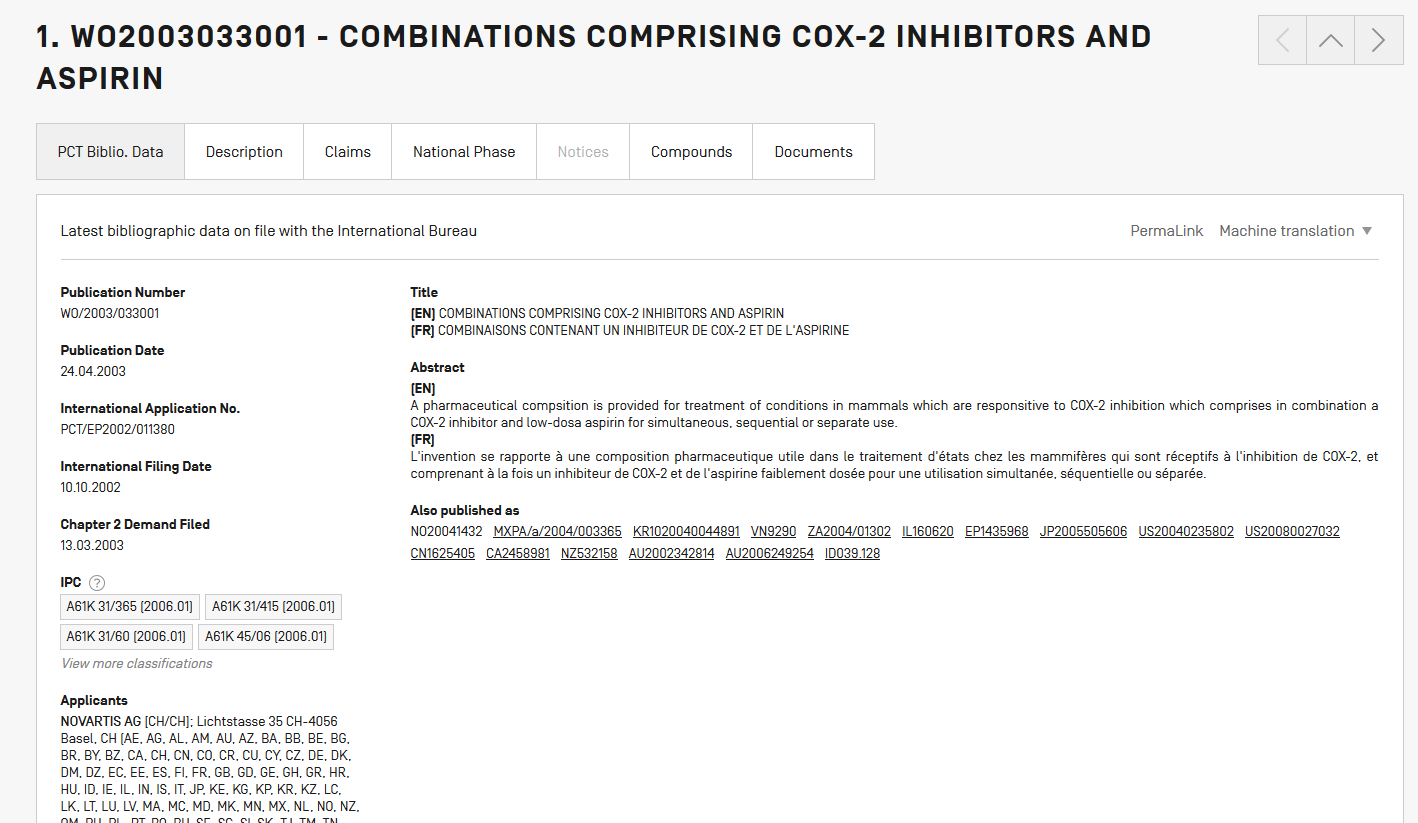 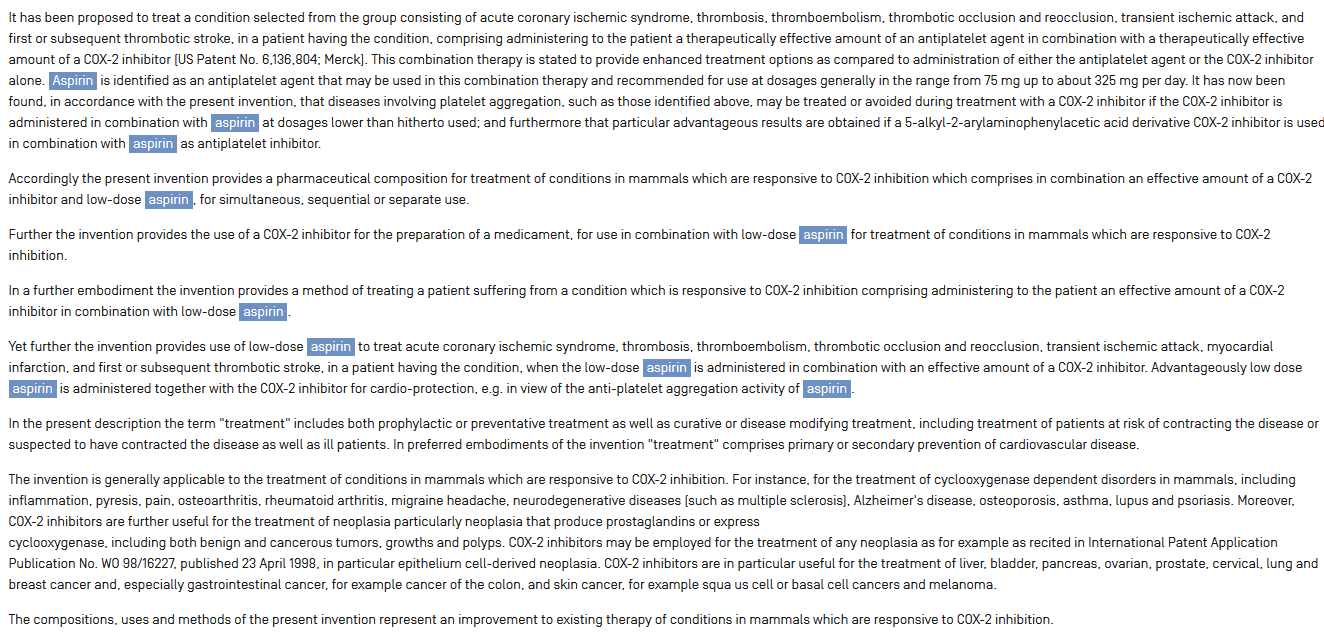 Combine with a country
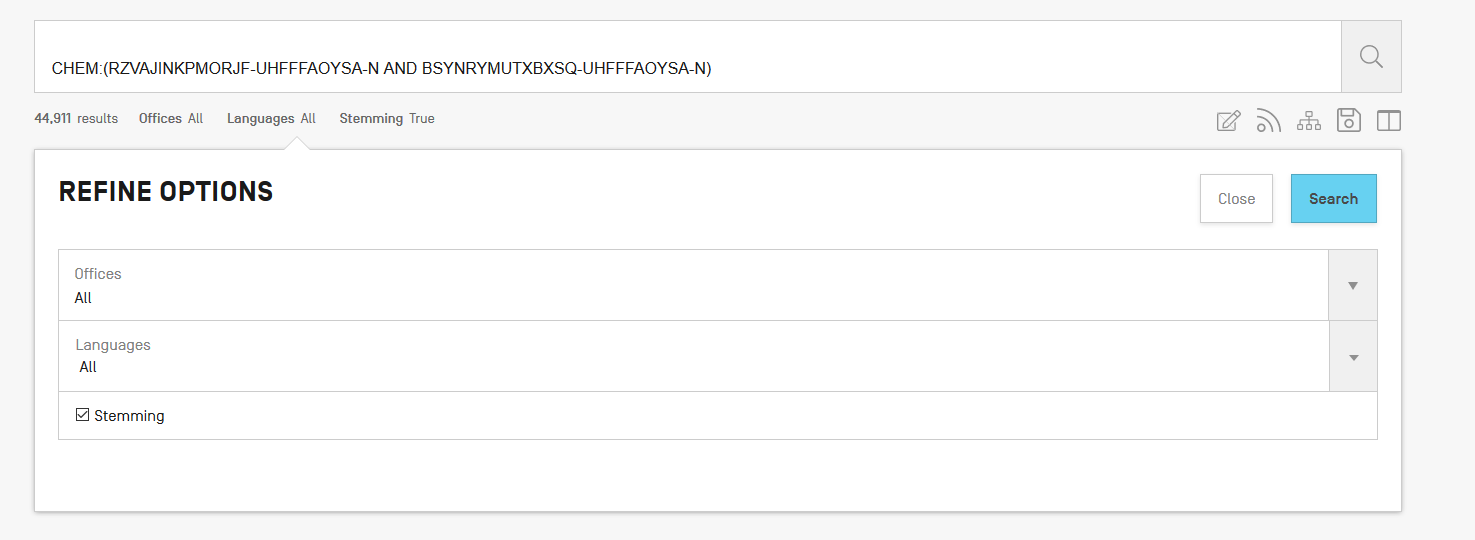 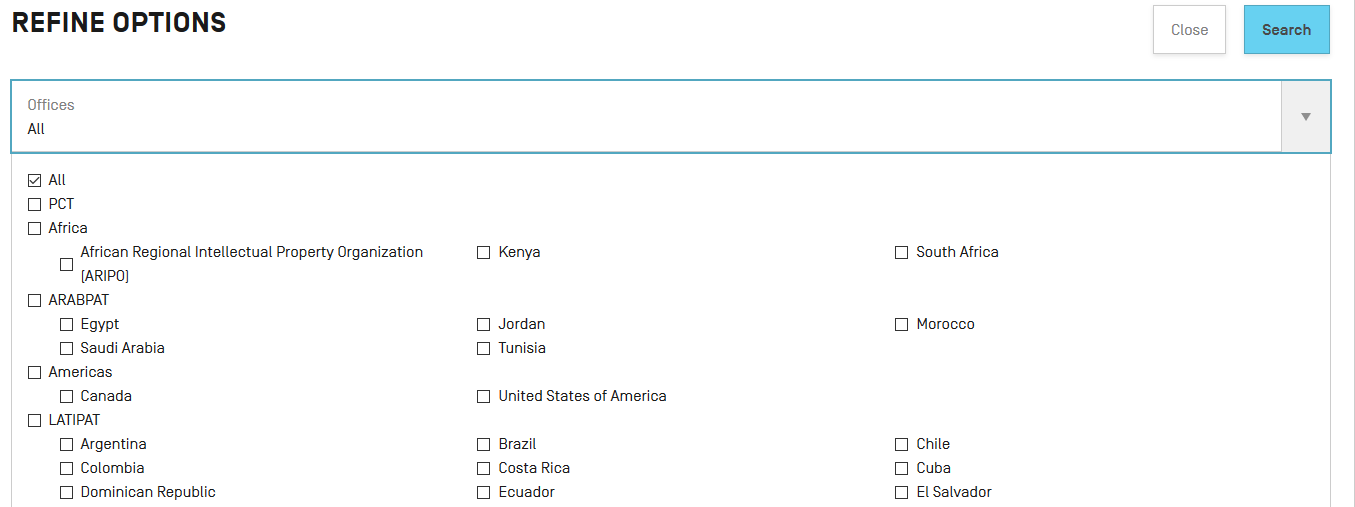 Combine 2 compounds
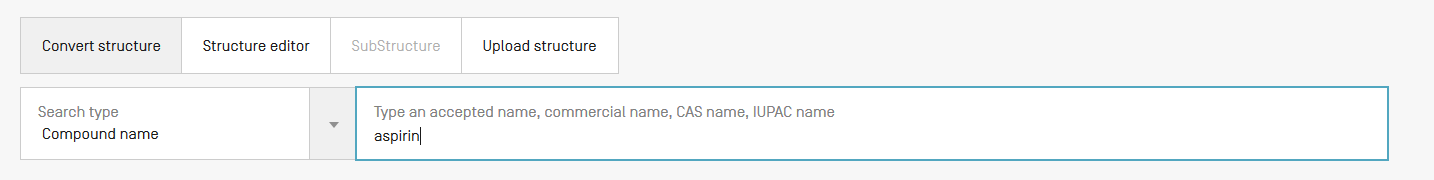 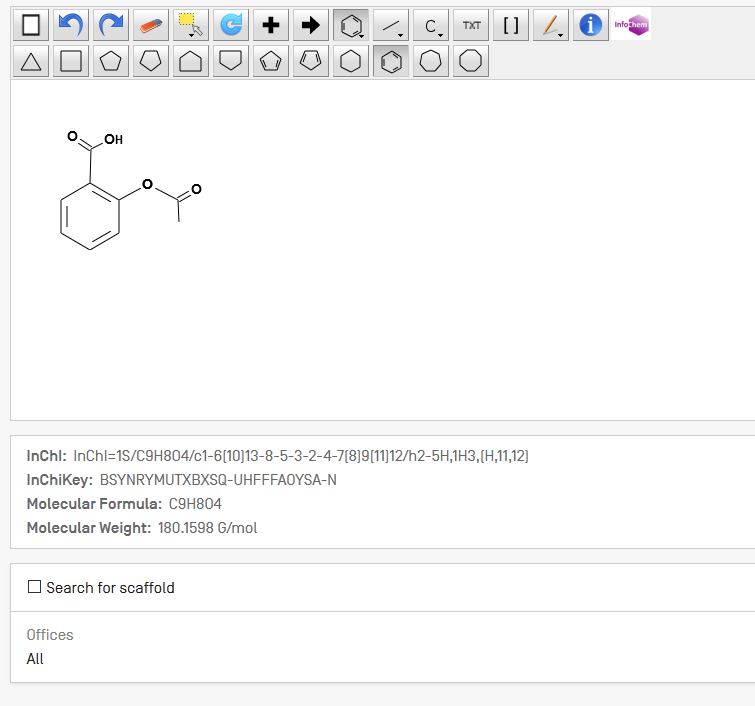 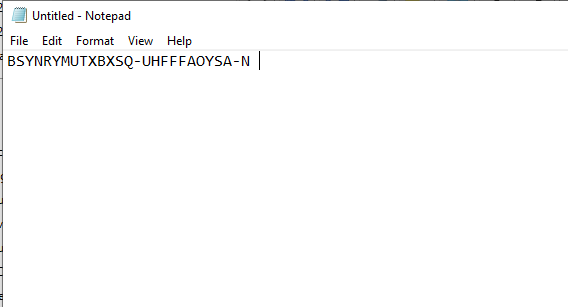 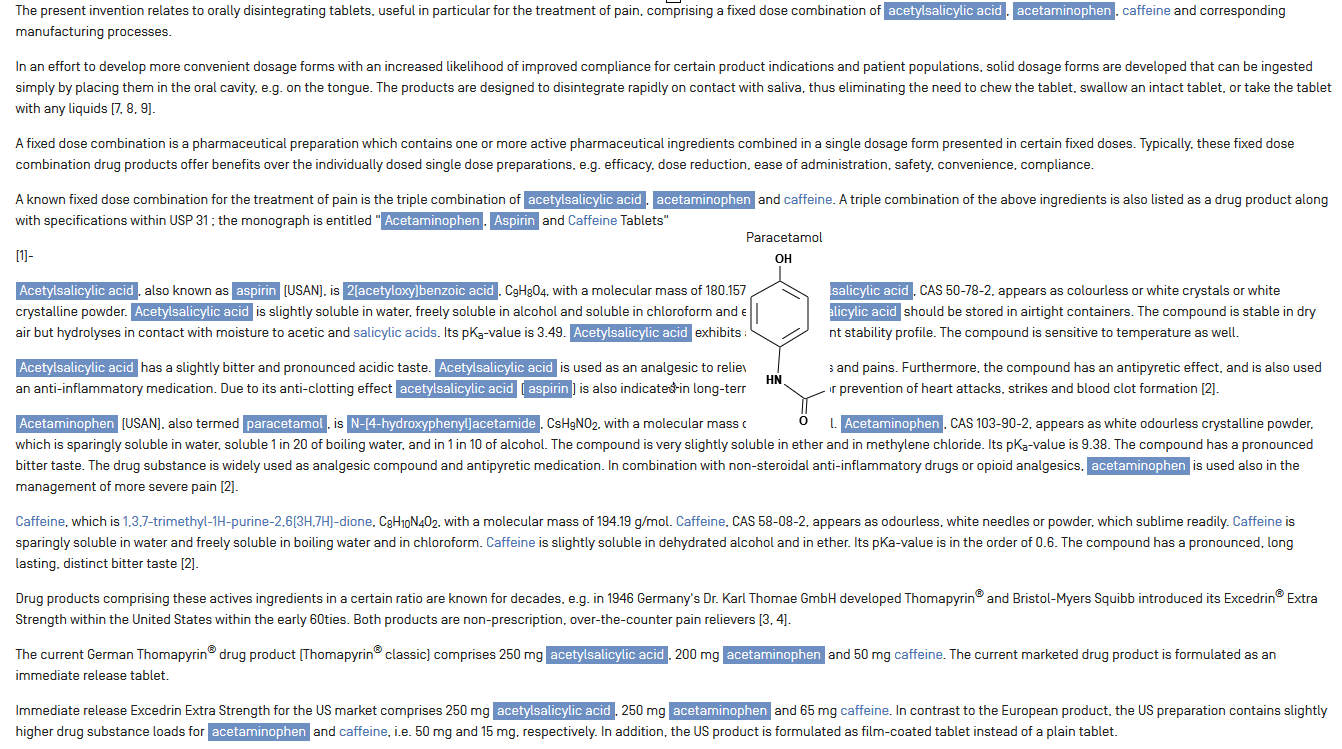 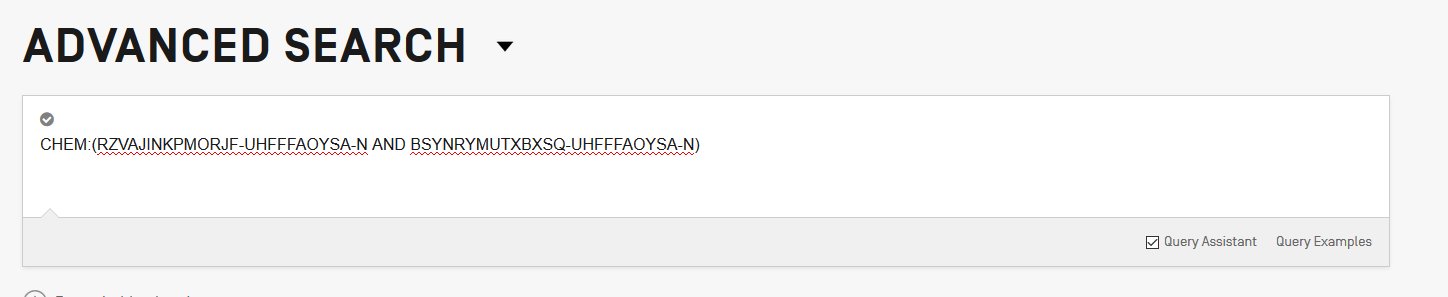 Combine with dates/IPC
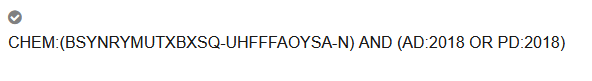 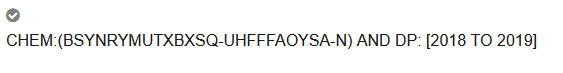 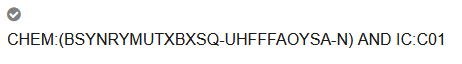 Restrict to the claims field
CHEM:((BSYNRYMUTXBXSQ-UHFFFAOYSA-N  BEFORE1000 description) AND  (claims  BEFORE1000 BSYNRYMUTXBXSQ-UHFFFAOYSA-N))
Can I search?
CAS name
Enantiomer
Monomer
Stereoisomer 
Transition metal complex like cisplatin
Antibody sequence
Compound within genus
Inorganic cluster
Intermediate and impurity search
Metal-organic framework
Peptide
Polymer
Polymorphs
Poly(vinyl alcohol)
Protein sequences
Reaction search
Table that contains structures
Future/past webinars:
wipo.int/patentscope/en/webinar
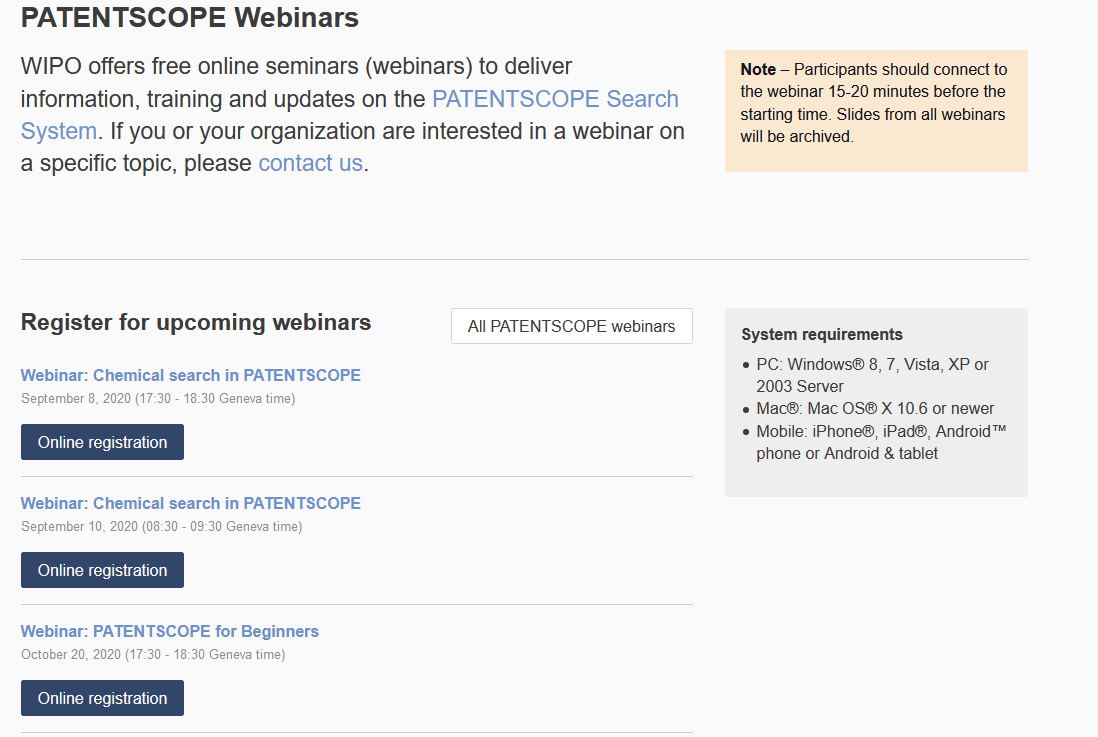 Chemical searches for and by experts
Paying webinar on September 24, 2020 @ 5:30pm CEST

https://attendee.gotowebinar.com/register/2024318963945118220
Next webinar
PATENTSCOPE for beginners

October 20 @ 5:30 pm CEST or  22 @ 8:30 am CEST
https://www.wipo.int/patentscope/en/webinar/
Global Brand Database: webinar
An overview

September 22 @ 5.30 PM CEST
https://www.wipo.int/reference/en/branddb/webinar/index.html
Global Design Database: webinar
An introduction

September 30 at 5:30 pm CEST
https://www.wipo.int/reference/en/designdb/webinar/index.html
IP Portal
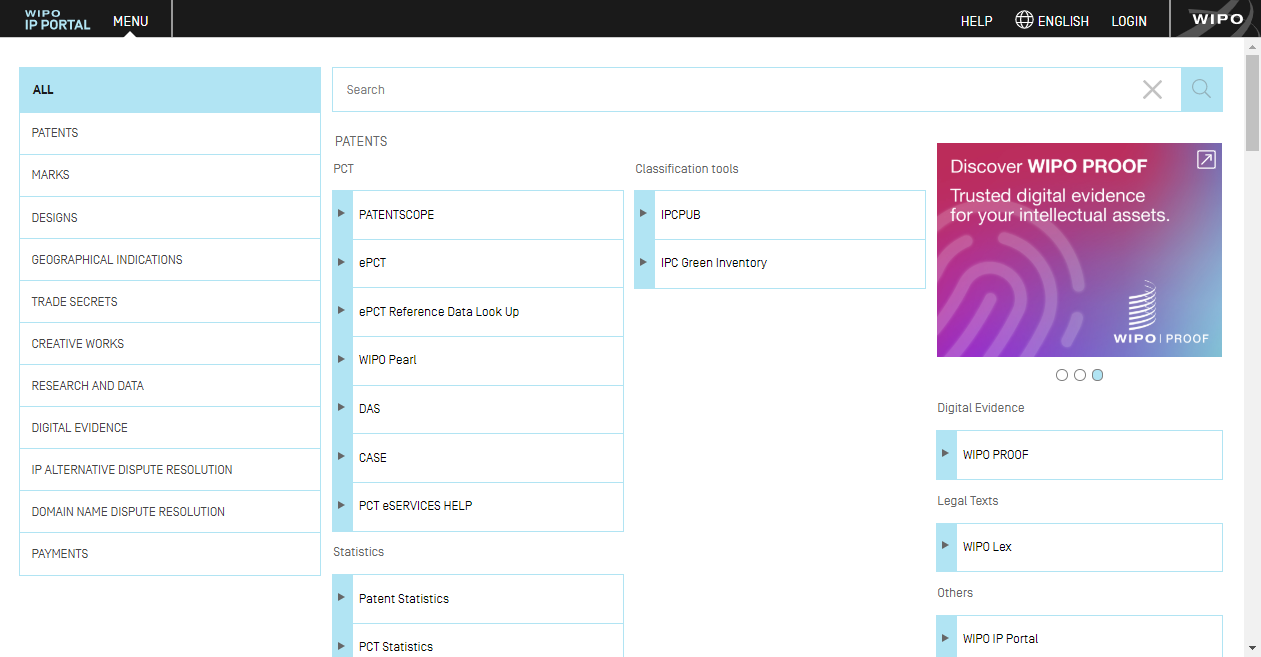 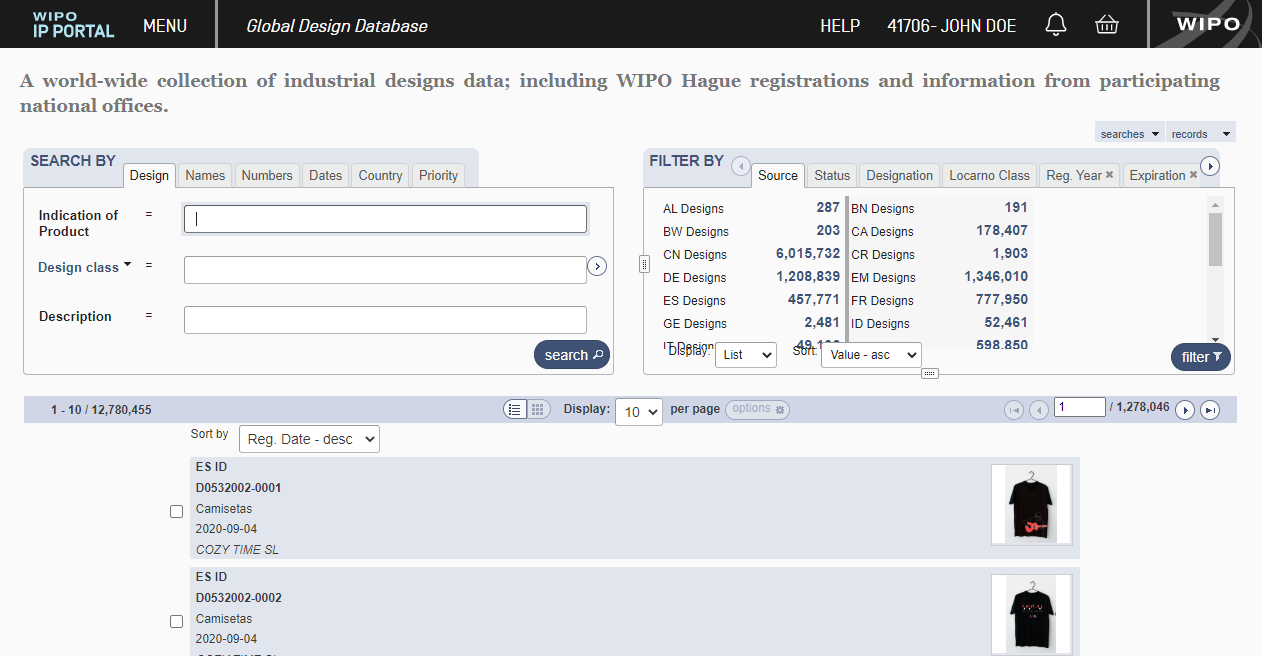 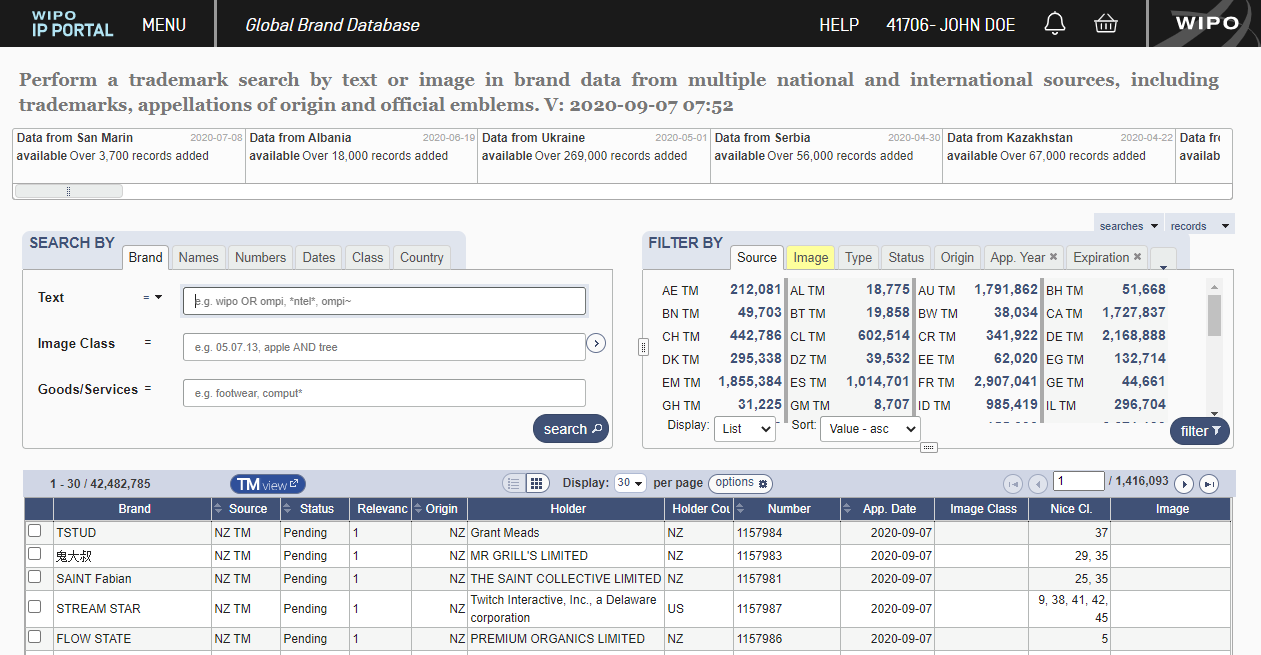 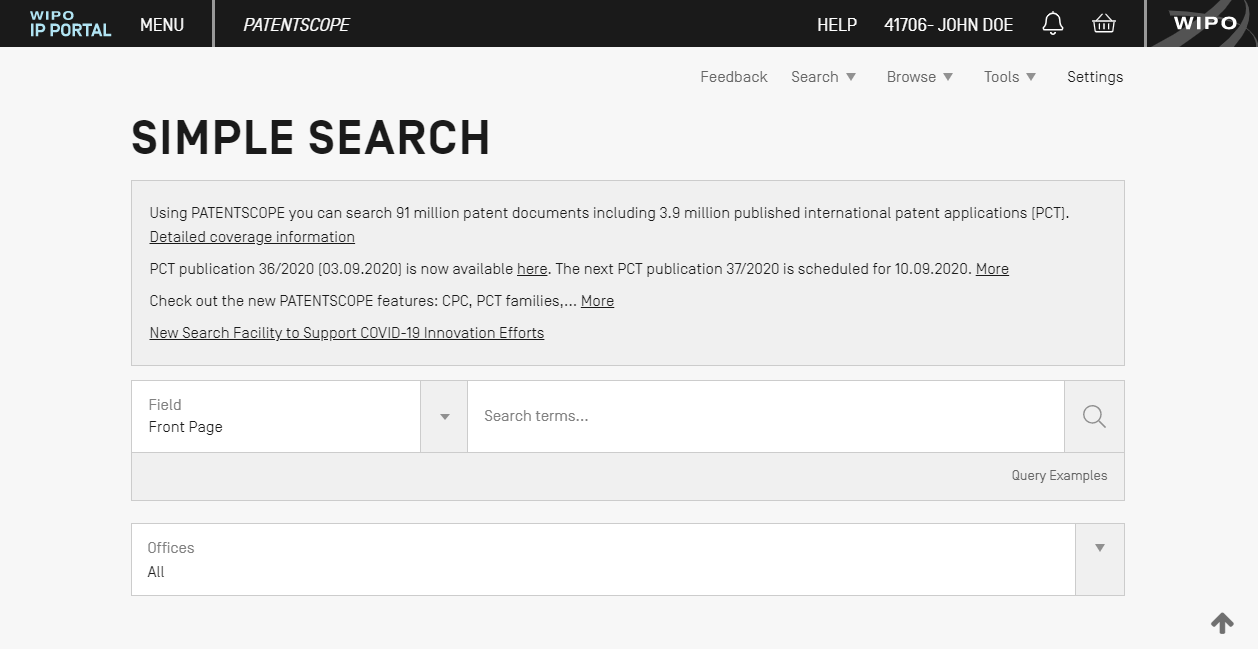 Login & Help
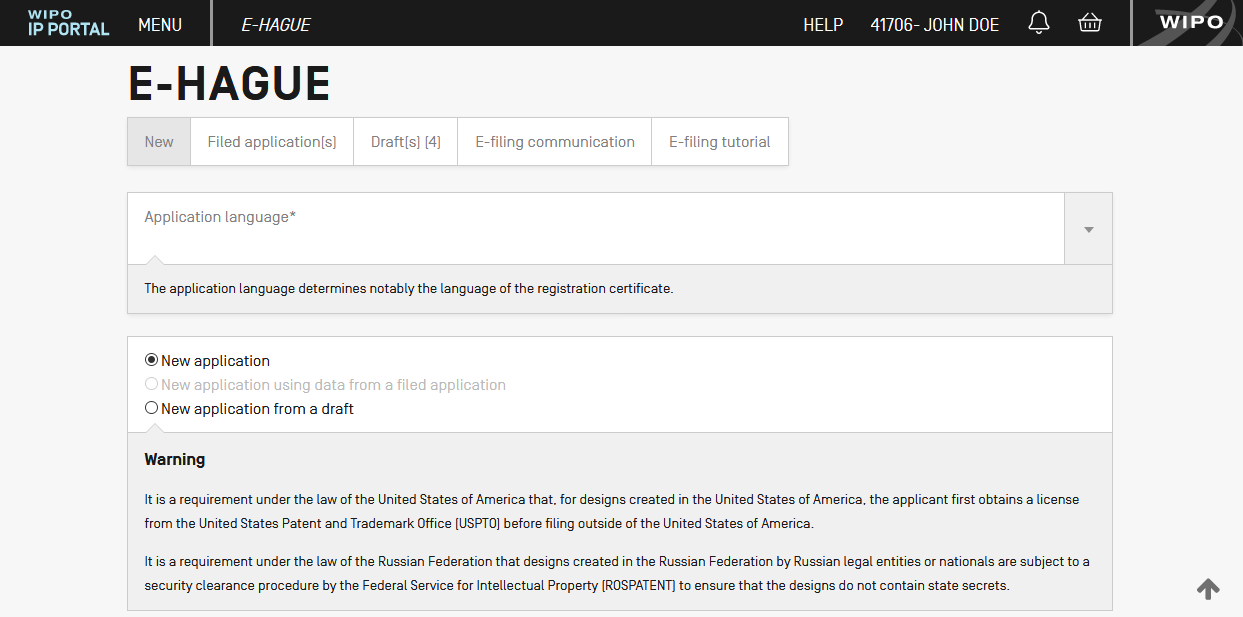 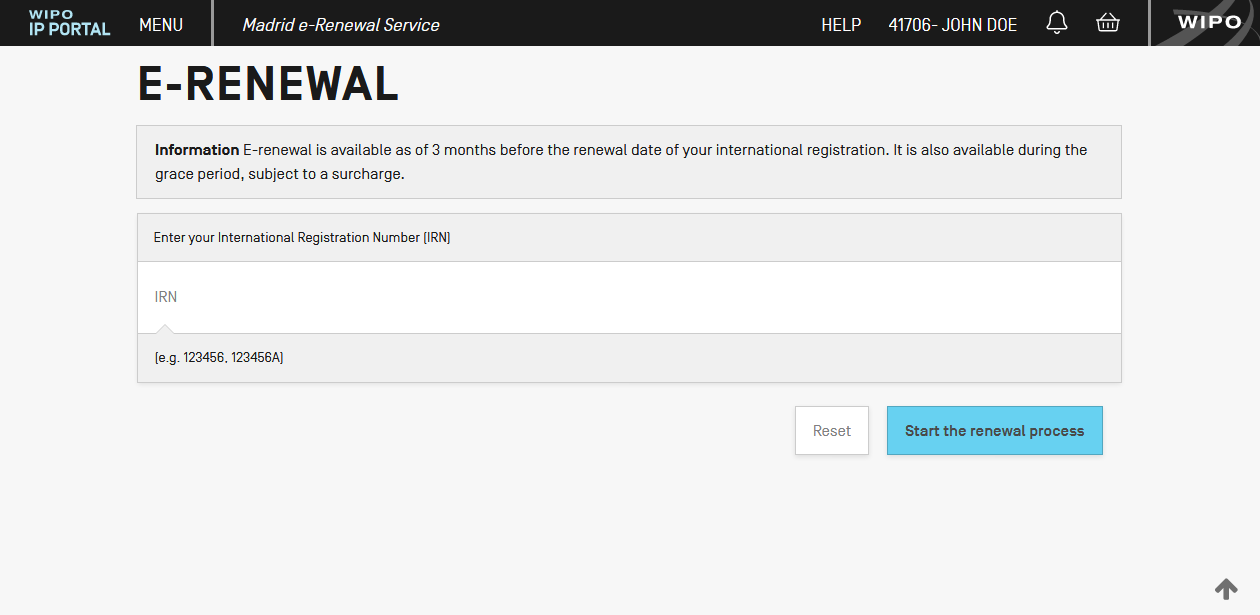 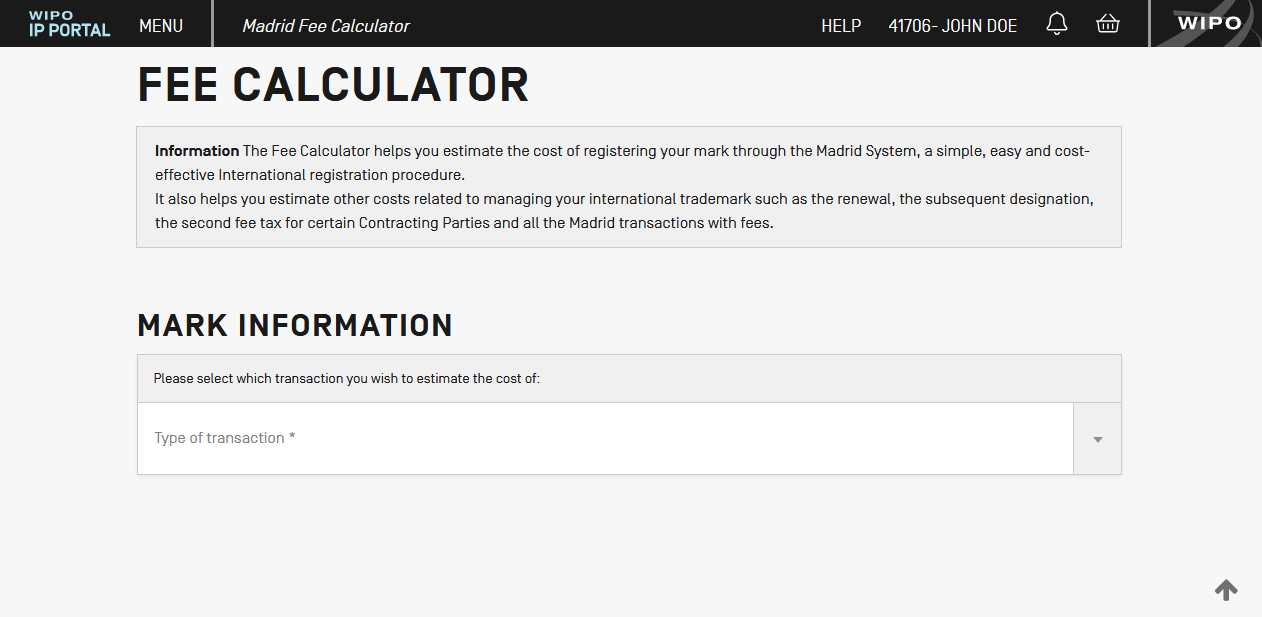 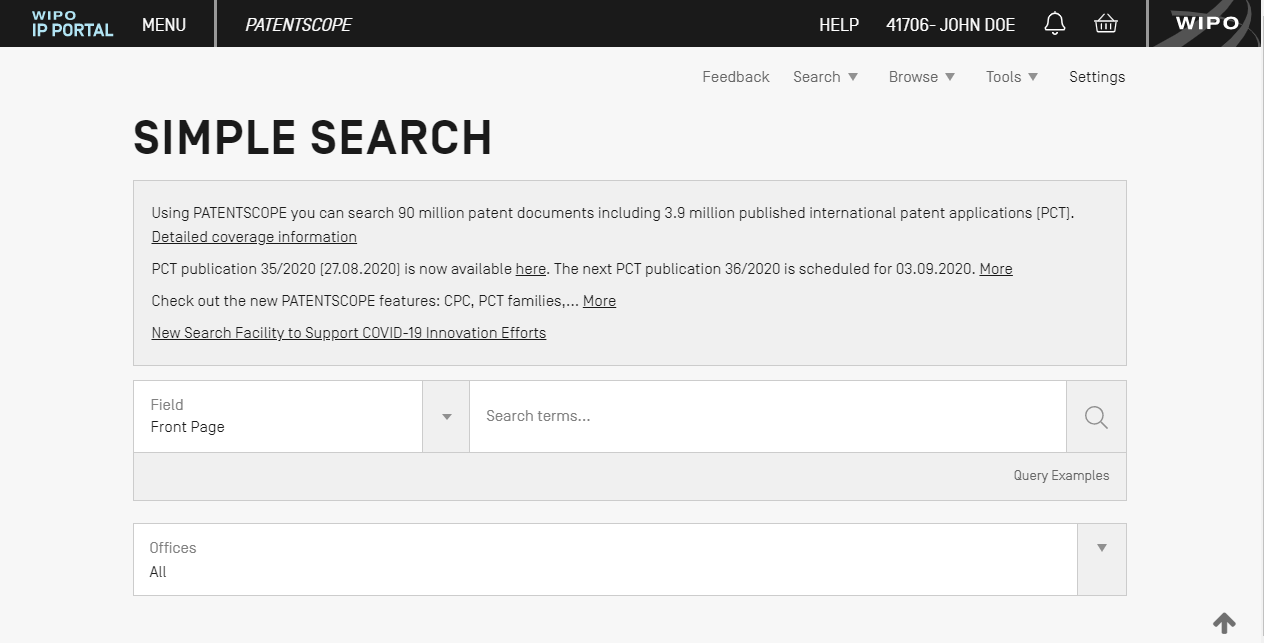 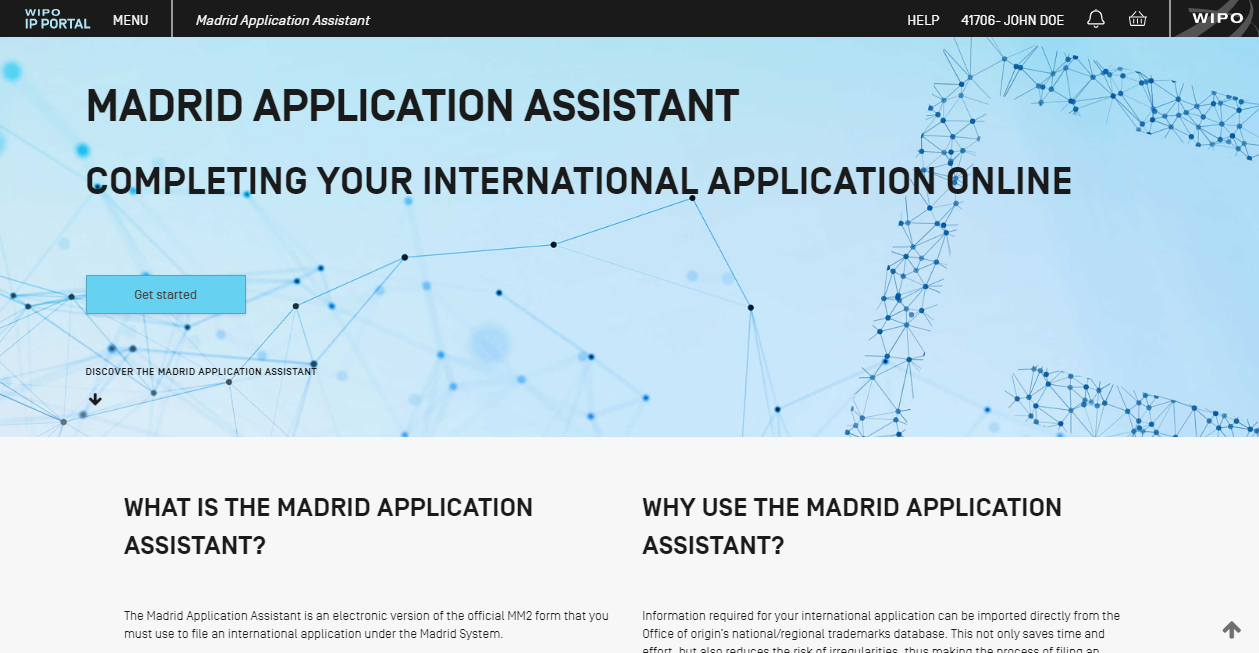 Customizable dashboard of widgets
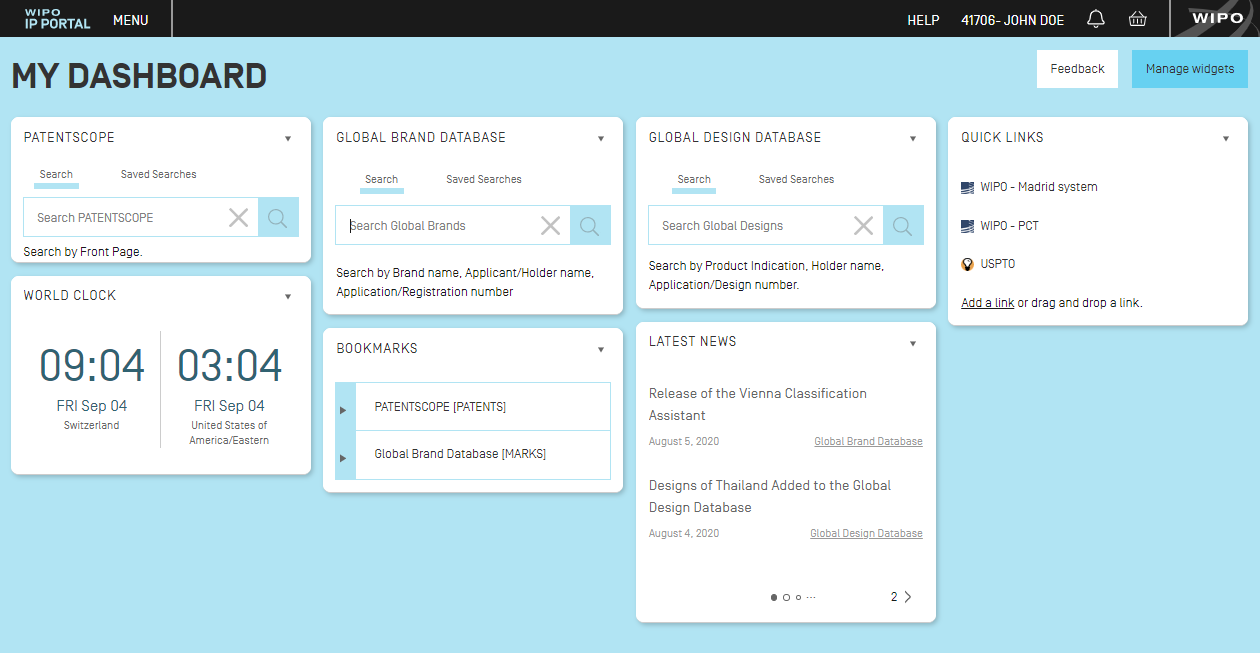 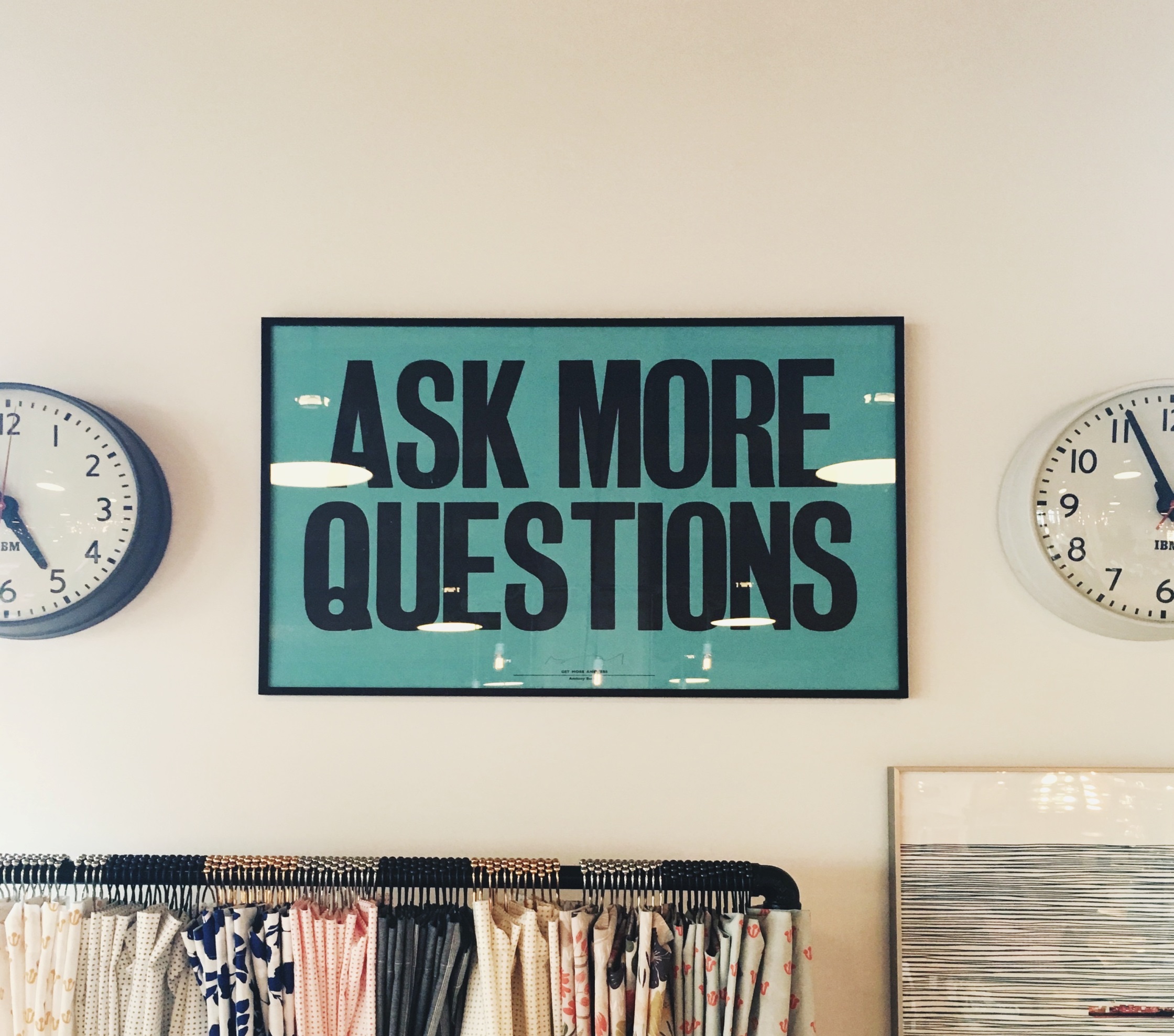 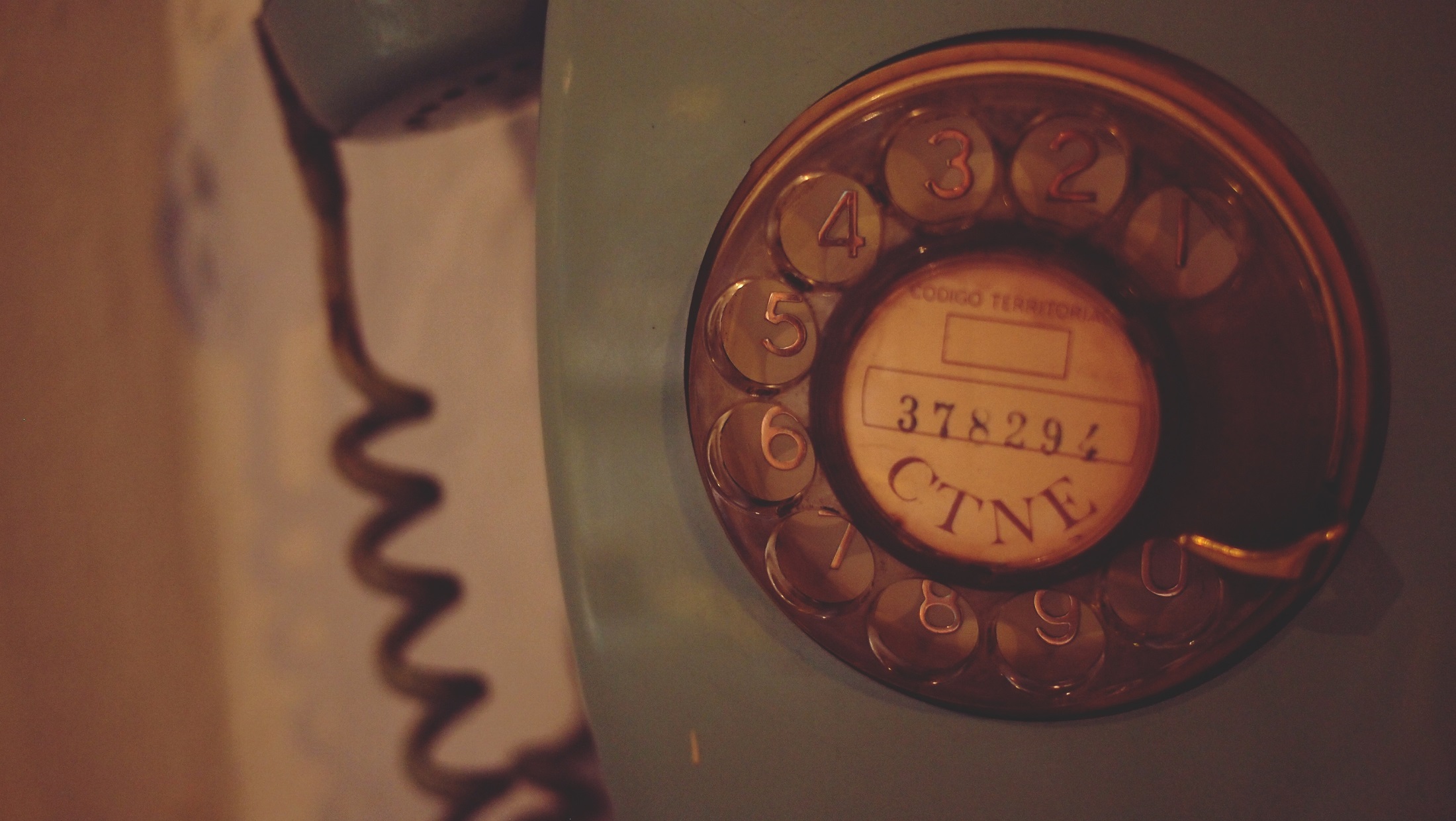 patentscope@wipo.int